Města



Ochrana a regenerace kulturních hodnot v území
Počátek měst
Pravěké hrazené sídliště (změny v zemědělské výrobě)
Od eneolitu (4400–2000 př. n. l.)
Kultura nálevkovitých pohárů (Makotřasy, Zabrušany)
Řivnáčská kultura (Homolka u Stehelčevse)
0,5 ha, 50 domů, několik set obyvatel
Oppidum (pedes – obcházet)
Keltská hradiště (města)
Závist u Zbraslavi – 2. st. př. n. l. ,  akropole, 1,5 až 3 tis. obyv.,  180 ha
(13. a 14. stol.  - velikost královských měst, Staré město pražské v přemyslovské době 80 ha)
Česká Lhotice (Chrudim), Hostýn (Kroměříž),  Staré Hradisko (Prostějov),  Hrazany (Příbram), Nevězice, Zvíkov (Písek), Stradonice(Beroun)
Počátek měst
Refugium
Opevněné místo trvale neobydlené
Sloužilo pro dočasnou obranu obyvatel z okolí při nájezdech
Slovanská hradiště
Od 7. stol. do 12. stol. – doba hradištní
Hliněné valy s dřevěnou palisádou
Velkomoravské hradiště
Centrem říše „urbs“ Veligrad (Velehrad)
Mikulčice – 200 ha 
Staré Město u Uh. Hradiště – 250 ha
Více než 10 tis. obyv. (větší než Staré Město pražské z přemyslovské doby)
Počátek měst
Knížecí hradiště
Přemyslovská správní střediska
Urbs, civitas, castrum
Hradiště, knížecí dvorec, tržní osada
10. – 11. stol. 5-10 ha
Tržiště, knížecí dvorec, kostel
Kouřim
Typy feudálních měst
Knížecí hradiště 10. – 11. stol.
Trhová osada (trhová ves, villa forensis) 12.- 14. stol.
Královské město (spravované královskou komorou)
Horní město (Kutná Hora, Jihlava)
Později i poddanská (Jáchymov, Měděnec, Abertamy apod.)
Věnná města (královnina, po smrti krále královnin úděl)
Dvůr Králové, Hradec Králové, Chrudim, Trutnov, Polička, Vysoké Mýto)
Poddanské město (šlechtic či církev)
Církevní město (Roudnice nad Labem, Kroměříž)
Městečko (městys)
Od 14.stol., menší poddanská města s právem trhu, ale bez opevnění
Komorní (kamerální) město
královskou komorou převzaté poddanské město (Pardubice - 1560 od zadlužených Pernštejnů, Rokycany, Žebrák, Přelouč, Poděbrady)
Co dělá město městem? Jaké má město funkce?
Funkce měst
Městotvorná
Regionální až nadregionální charakter
Produkce určena i pro vnější okolí
Průmysl
Správa
Finančnictví
Kultura
Školství (střední, vysoké)

Městoobslužná
Uspokojování potřeb obyvatel města či jeho spádové oblasti
Základní školství
Produkce potravin
Prodej potravin
Prodej spotřebního zboží
Jaký je rozdíl mezi městem a venkovem? Kde je hranice mezi městem a venkovem?
Hranice mezi městem a venkovem
Sídla
Funkce
Primární
Obytná
Zemědělská

Sekundární
Obytná
Mocenská
Správní
Kulturní (kultovní, náboženská)
Obchodní
Průmyslová (řemeslná, manufakturní)
Vzdělanostní
Vznik měst
Přirozený
Zakládání měst
13. – 14. stol. středověká kolonizace
Lokátor
Královský úředník nebo privilegovaný „investor“
Odměnou právo rychty, šenku, mýta, cla apod.

Povýšení na město
13. stol. mnohem častější způsob
Povýšení vesnice na město
Potvrzení nebo rozšíření již udělených privilegií
Z vývoje měst
Počet měst včetně tržních osad
13. stol.
200
15. stol.
500 v Čechách
200 na Moravě
Měst cca čtvrtina
Přelom 14. a 15. stol. – ve městech 350 tis. obyv. – cca 15 %

V pol. 18. stol., 1754
Čechy - 244 měst, 288 městysů, ve městech 380 tis. obyv., 19,6 %
Morava - 81 měst, 182 městysů, veměstech107 tis. obyv.,  12,2 %
1791 Morava – 384 tis. obyv., 29,1 %
1830 Čechy – 967 tis. obyv., 25,2 %
Městské obyvatelstvo dnes
Půdorys měst
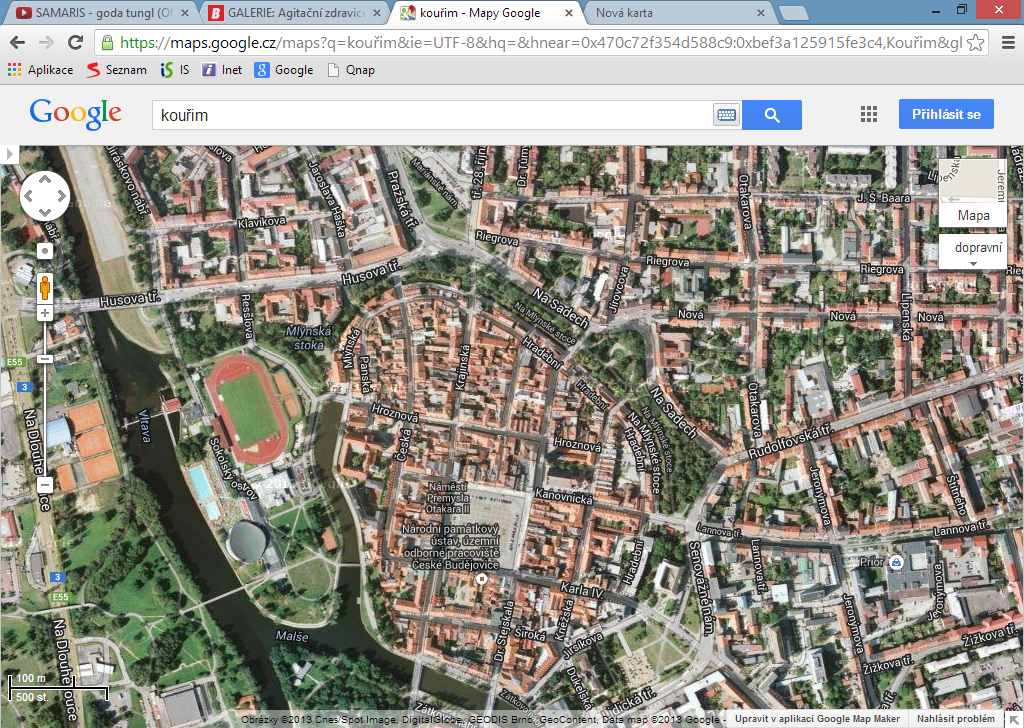 Pravidelný šachovnicový
Plánovitý, normový či kolonizační
Bruntál 1223
České Budějovice1334
Tábor 1420
Písek, Rýmařov, Plzeň, Kolín, Slaný, Vysoké Mýto, Jindřichův Hradec, Horažďovice, Prachatice
Půdorys měst
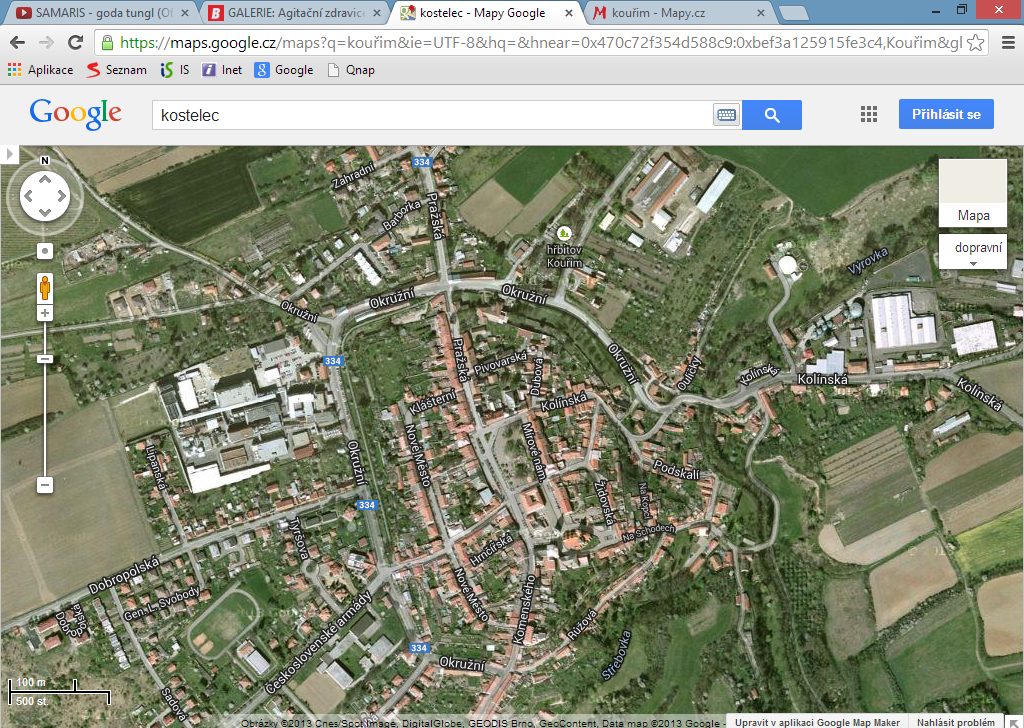 Plánovitý ulicový půdorys
Podél komunikace

Rakovník
Kouřim
Telč
Slavonice
Litomyšl
Svitavy
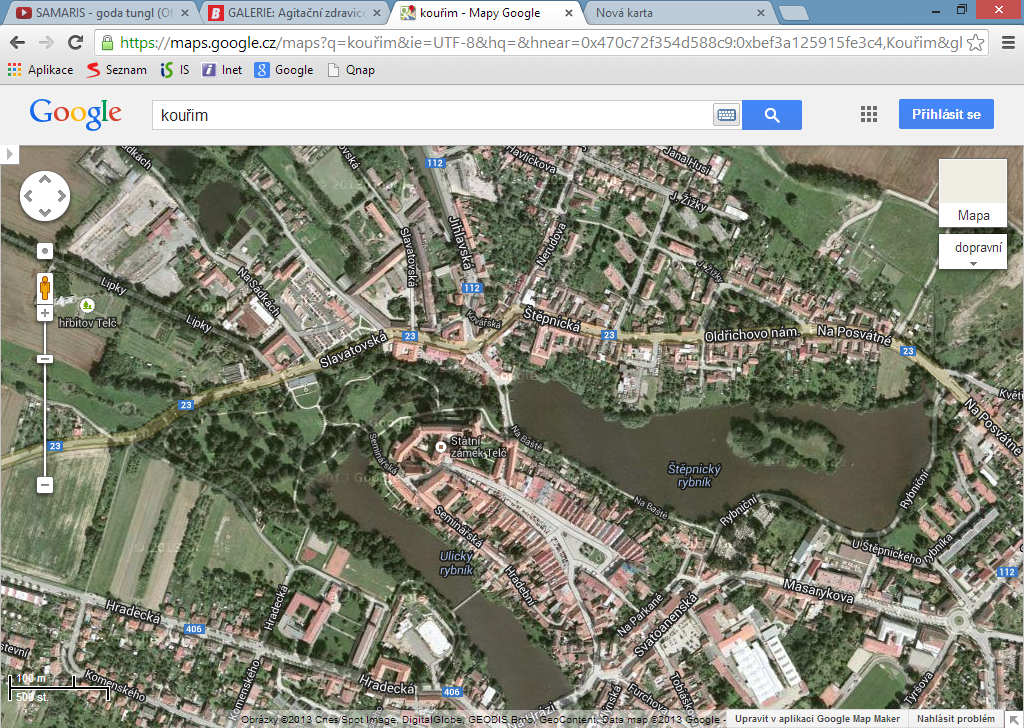 Půdorys měst - rostlý
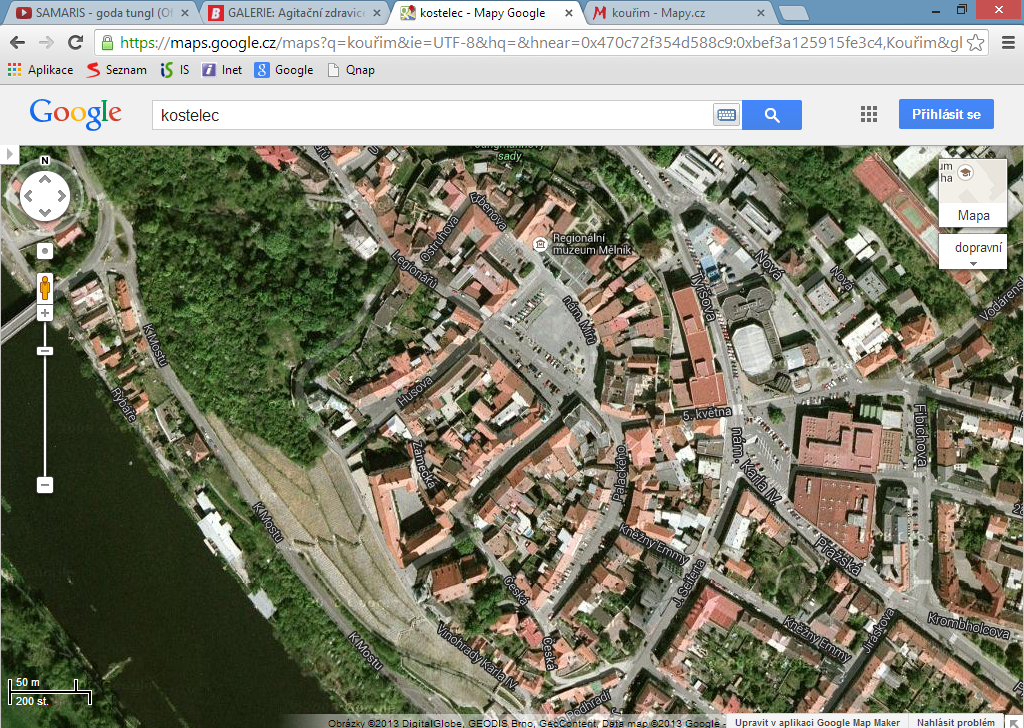 Mělník
Kutná Hora
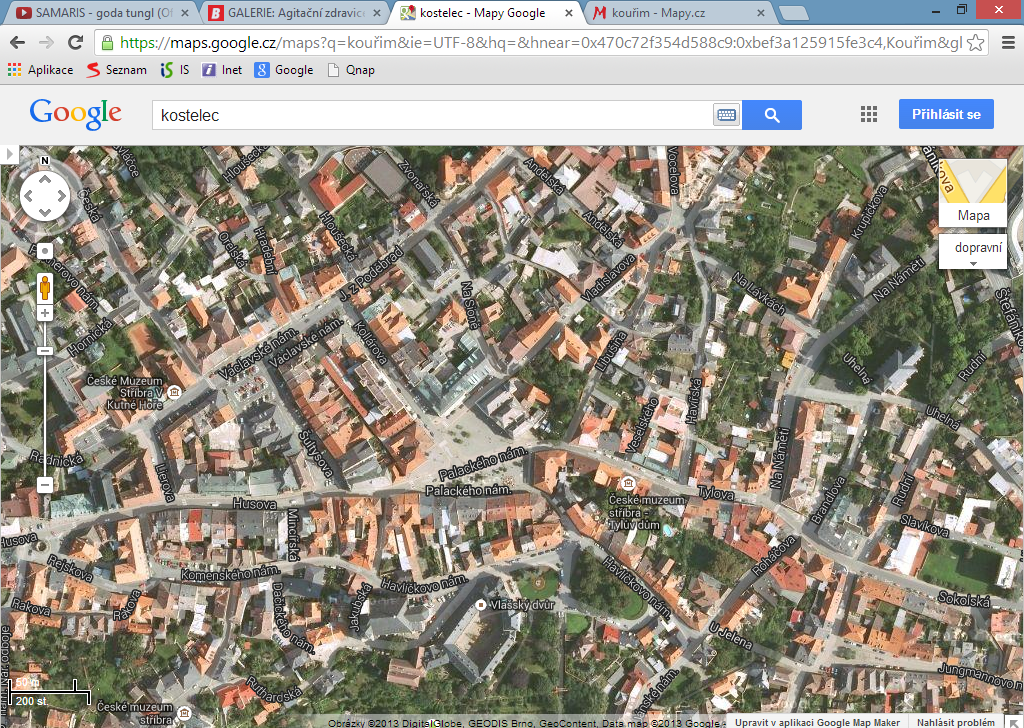 Pahorkový půdorys
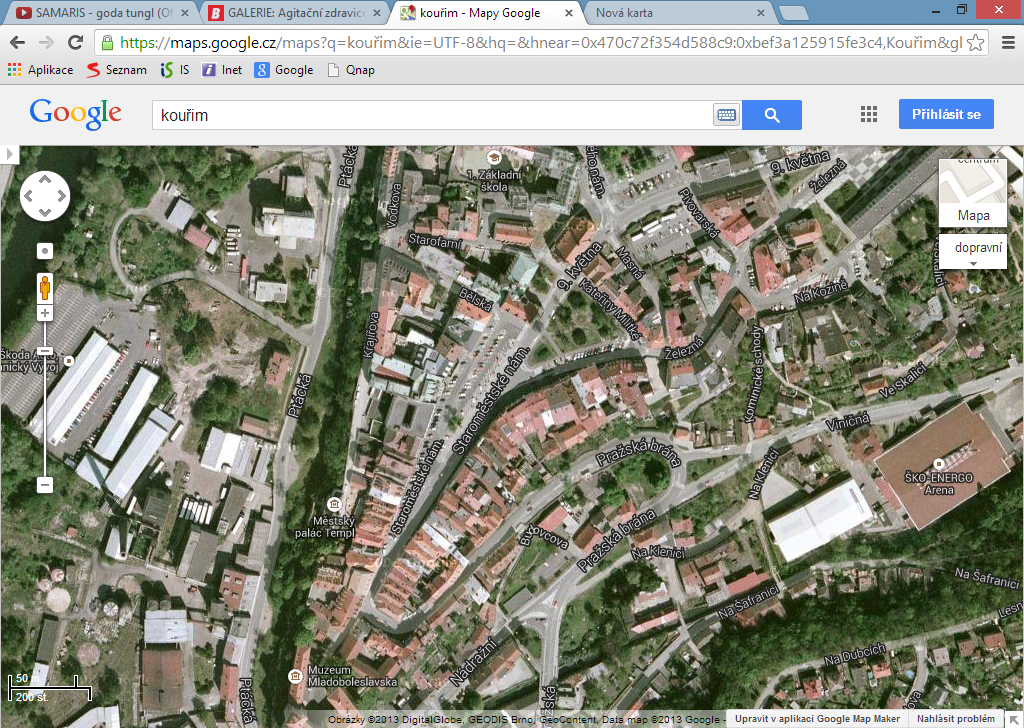 Mladá Boleslav 1334
Ústěk
Hradec Králové
Nové Město nad Metují
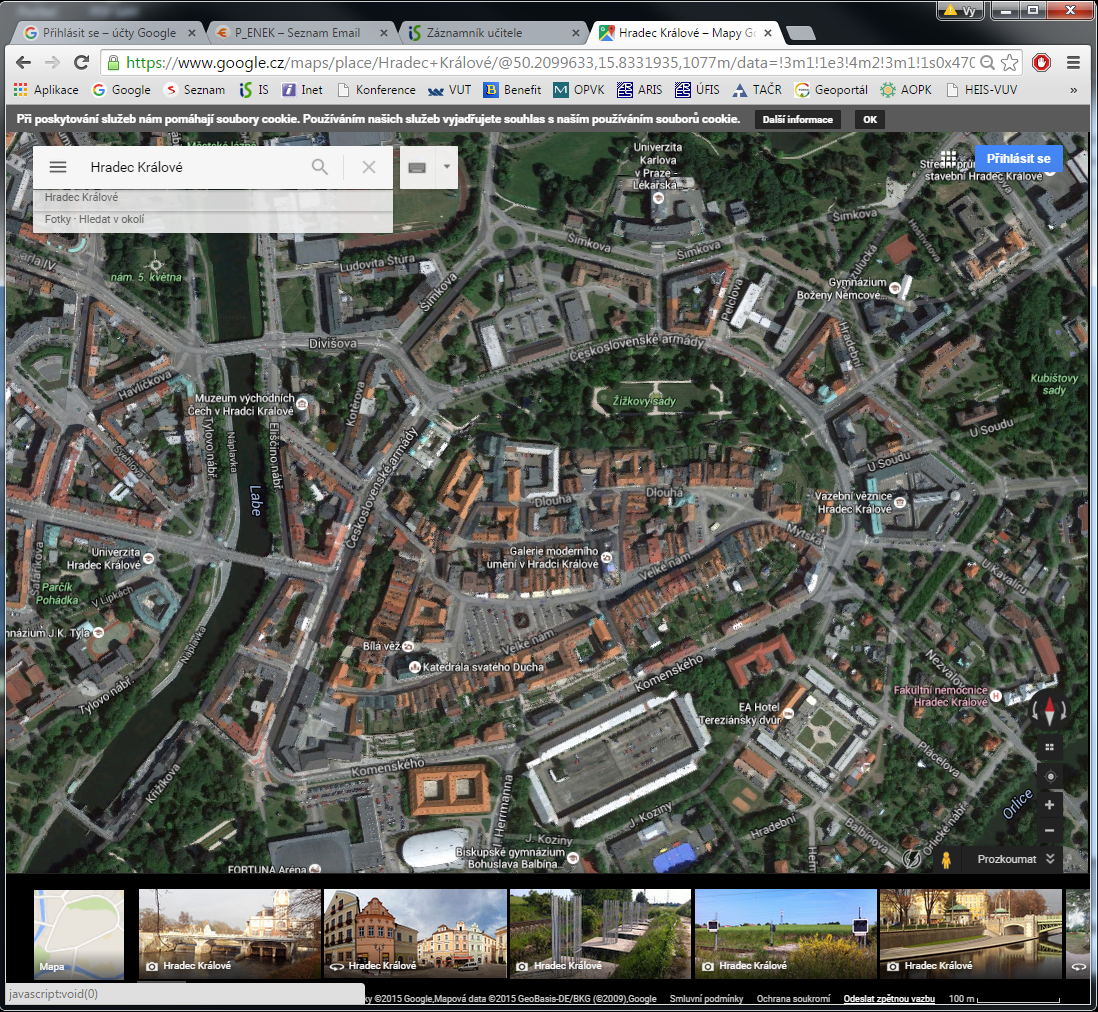 Smíšený půdorys
Jihlava
Milevsko

Kopcovitý terén, podhorská oblast
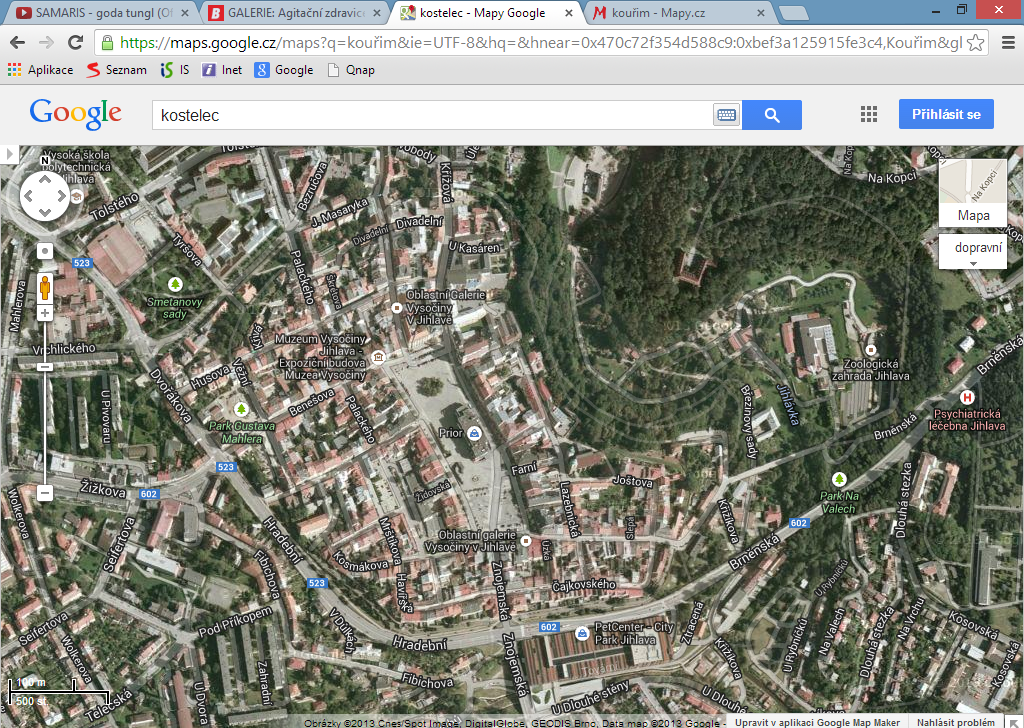 Nepravidelný půdorys
Český Krumlov
Karlovy Vary
Moravský Krumlov
Loket
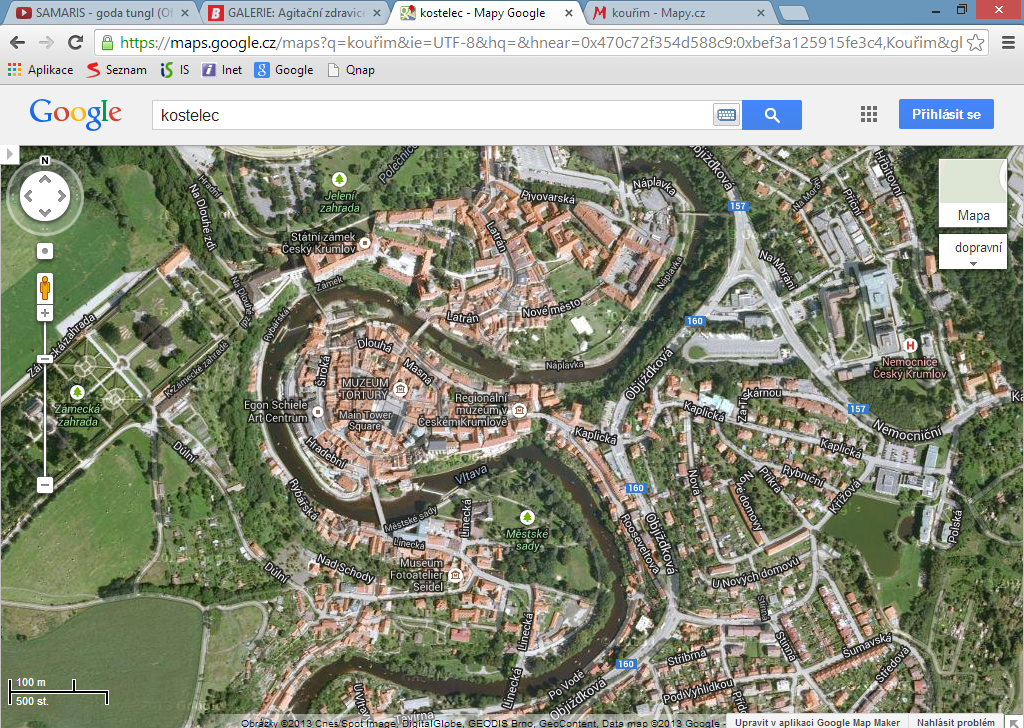 Náměstí
Forum – Hrengaz – Ring – Rynek (původně shromáždění mužů v kruhu)
Trh, tržnice
Náměstí
Shromáždění obce, vyhlášení nařízení panovníka, městské rady, trhy, zábavy, tresty
Radnice, kostel, morové sloupy, kašny nebo rybníčky (Dobruška, Rychnov nad Kněžnou, Kostelec nad Orlicí)

Pokuty za neudržovanou fasádu domu na náměstí
Rozloha 5 až 10 % plochy uvnitř hradeb
Ulice
Nedodržování přesných stavebních linií
Povinnost stavět průčelí v jedné linii 1864
Branské ulice
Ulice vedoucí k městským branám
Šířka 15 až 20 m
Přesné dodržování linií
Podmínka vyhnutí se dvou povozů
I u ulic hradebních

Soutky
Úzké uličky neurčené k průchodu, ale k odvádění vody a uskladnění odpadků
Reihen, rejhny, mezírka hnisotečná
Stavební předpisy
Stavební řád pro Jihlavu
Přemysl Otakar I. 1270
Odkazovalo se na řád většího města, odkud pocházel
Výroky (rozhodnutí) zapisovány v městské knize

Stavební povolení (již od dob přemyslovců)
Právo sousedské (souhlas souseda)
Nedotknutelnost vlastnického práva
Právo staršího (respekt ke starší zástavbě)
Některé části domu v určité vzdálenosti od sousedského pozemku
(prevét – městský fyzikus- hygienik, maštale, chlév, hnojiště, topeniště)
Zákaz oken na dvůr souseda

1833
Stavební řád
Stavební prvky
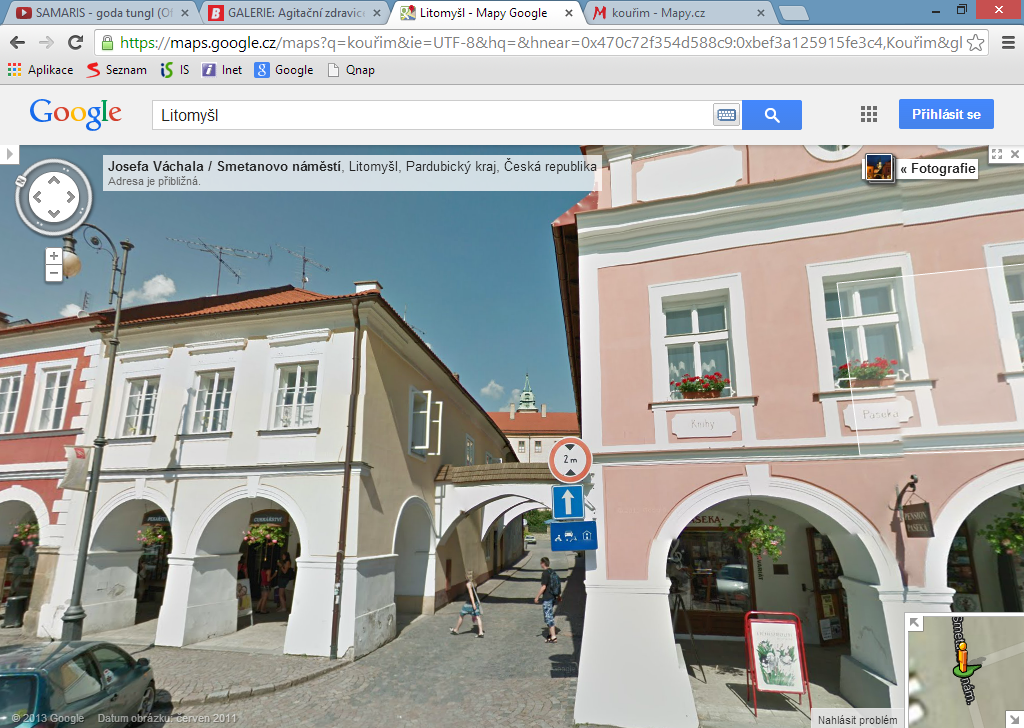 Dlažba
Předcházely jim hatě (rohože ze dřeva či proutí)
Chodník
Stezky lemované strouhami (7 stop široké od 13. stol.)
Vyvýšené chodníky od pol. 19. stol.
Loubí
Krytá část ulice (náměstí)
Nárožní patník
Proti zatáčejícím povozům (rohové domy bývaly na větší parcele – kompenzace za náklady na opravu rozbitých rohů)
Prampouch
Zpevnění spodního patra domu
Stoka
Svažitá ulička
Pražská kanalizace 1787
Osvětlení
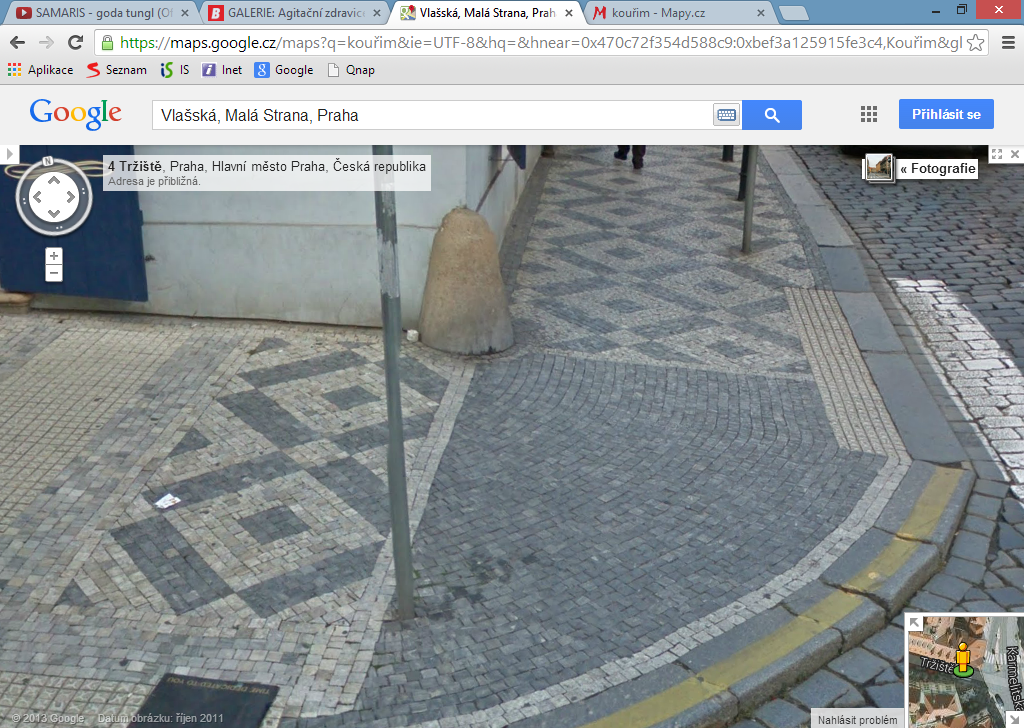 Předměstí
Nepravidelný půdorys
Latrán
Ulice předměstí z vnější části hradeb
Mohlo se vyvinout v samostatně opevněný městský celek
Český Krumlov, Příběnice, Velešín, Rožmberk
Počet domů na předměstí mohl být větší než ve vnitřním městě
Brno, Hradec Králové, Litomyšl
Židovská čtvrť
Obytné stavby
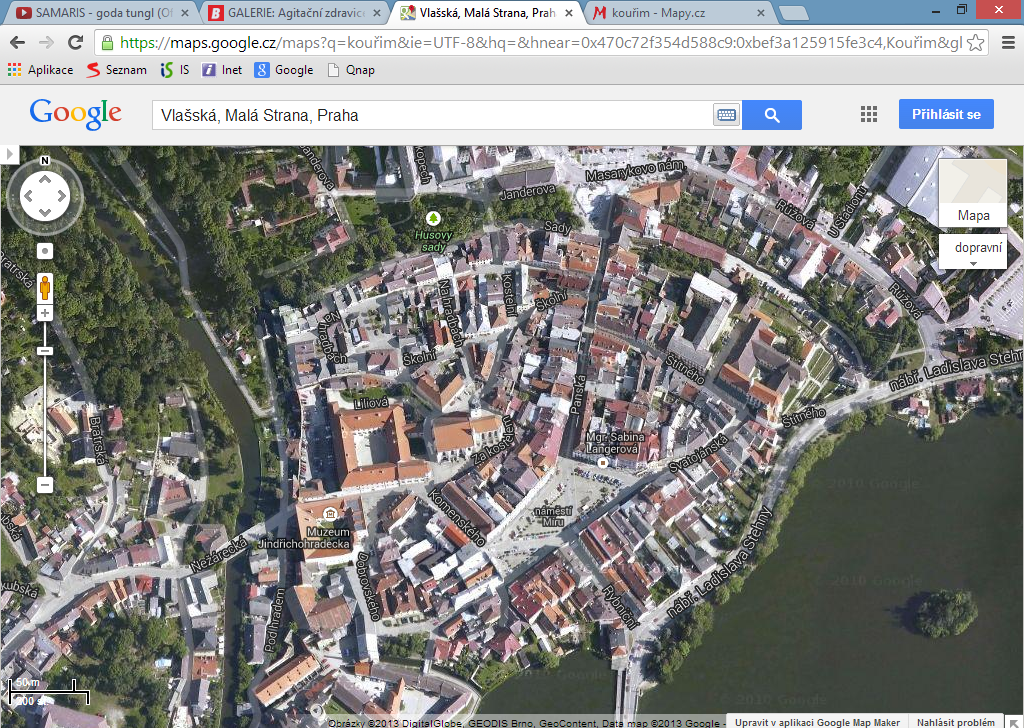 Hrad
Královský
Šlechtický (Soběslav, Jindřichův Hradec)
Palác
Gotický (Kutná Hora – Hrádek)
Renesanční
Palác Rožmberků,  Swarzemberský,
Martiniců, Granovských atd.
Barokní
Fuerstenberský,  Buquoyský, Černínský
Palác šlechtičen,  Místodržitelský palác
Rokokový
Golz-Kinských
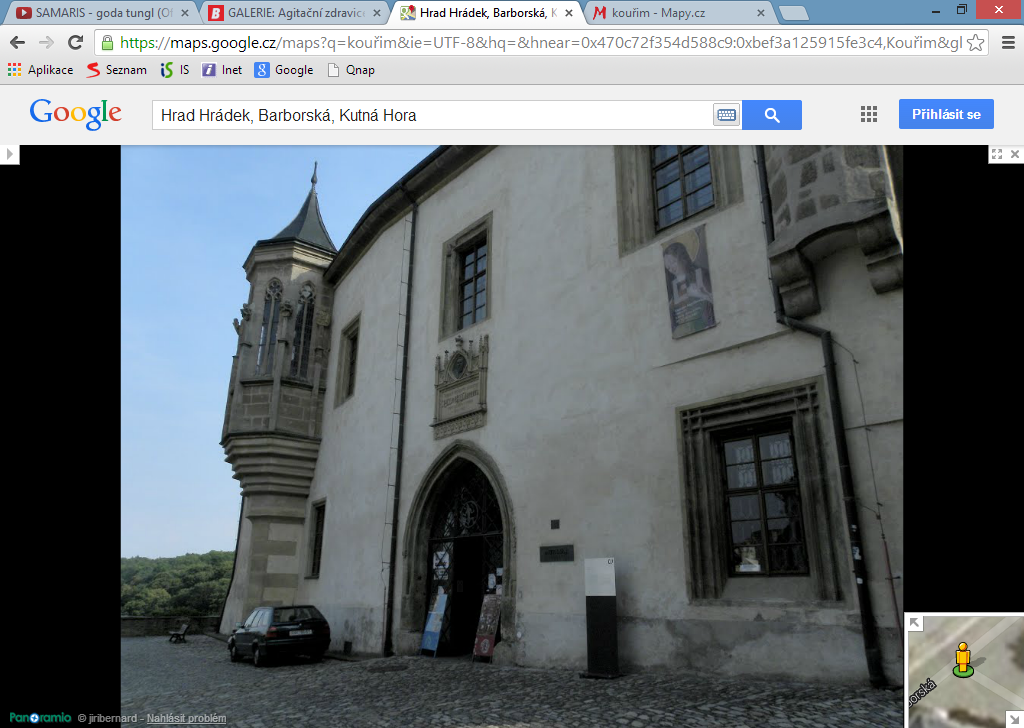 Obytné stavby
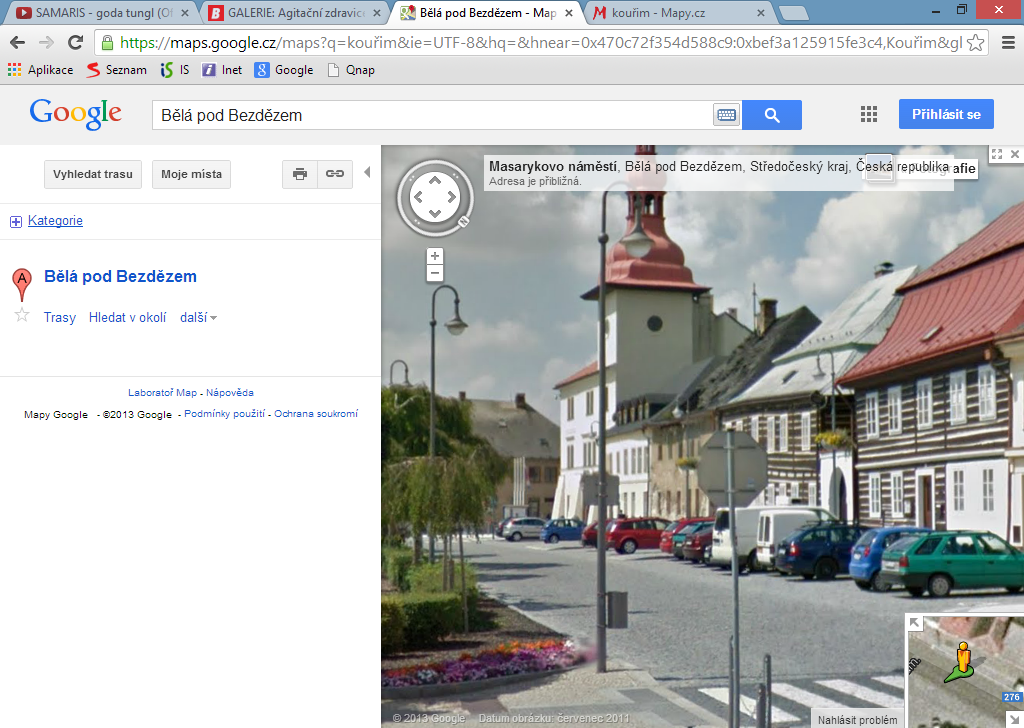 Zemnice (v hradištích)
Městské roubené domy
Bělá pod Bezdězem
Hrázděné domy
Cheb
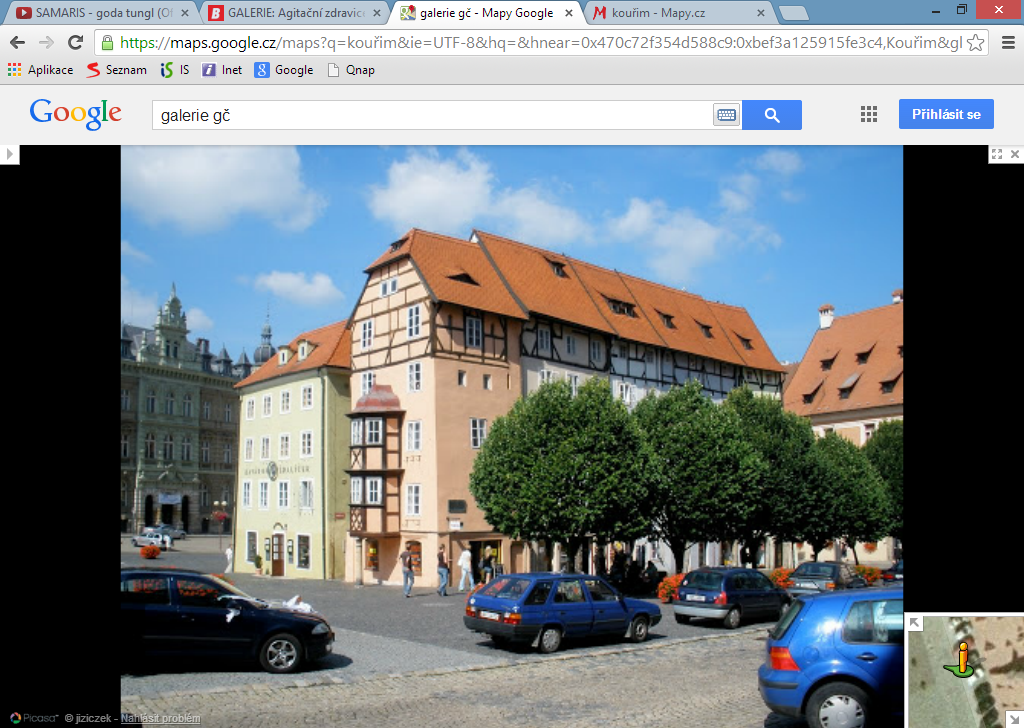 Obytné stavby
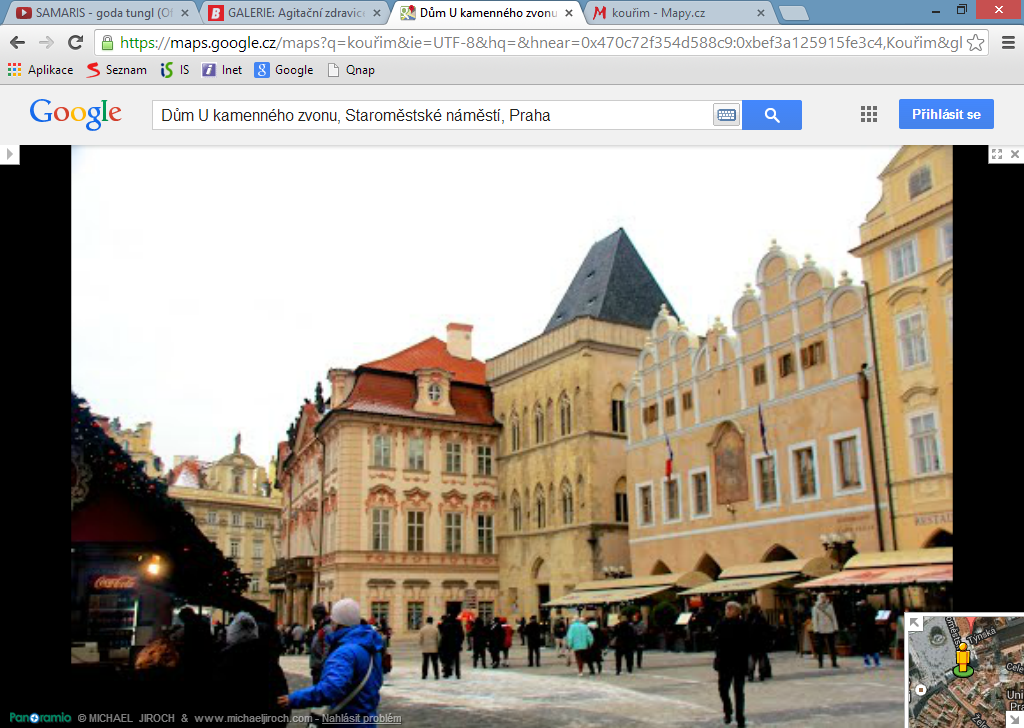 Zděné
Románské
Gotické (U Zvonu)
Renesanční (Telč)
Atikové (Slavonice)
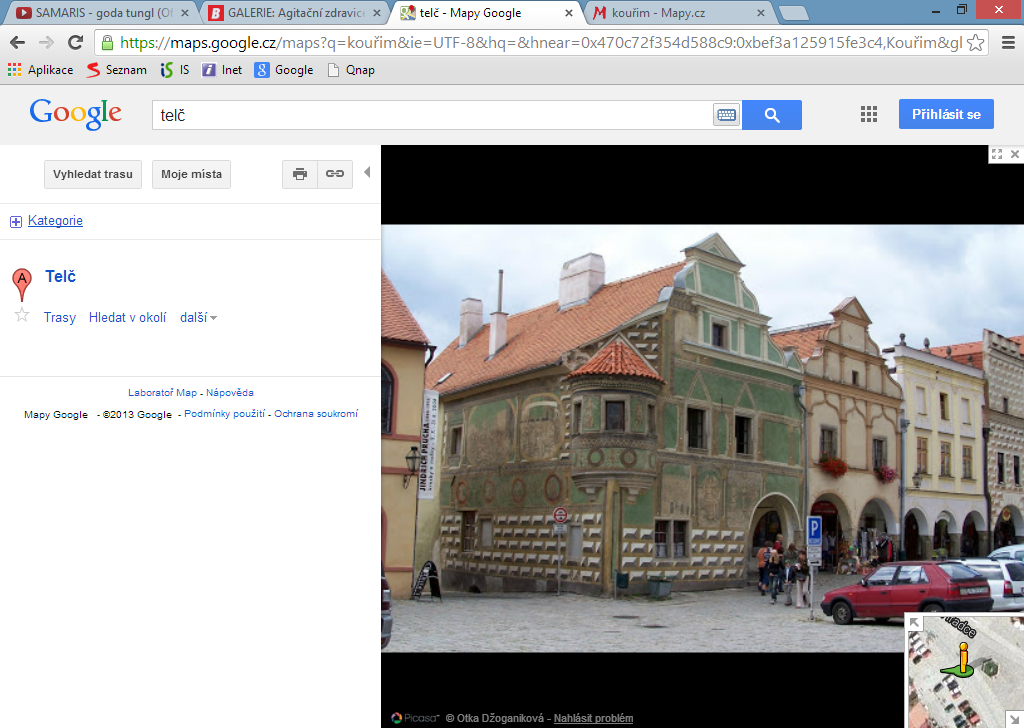 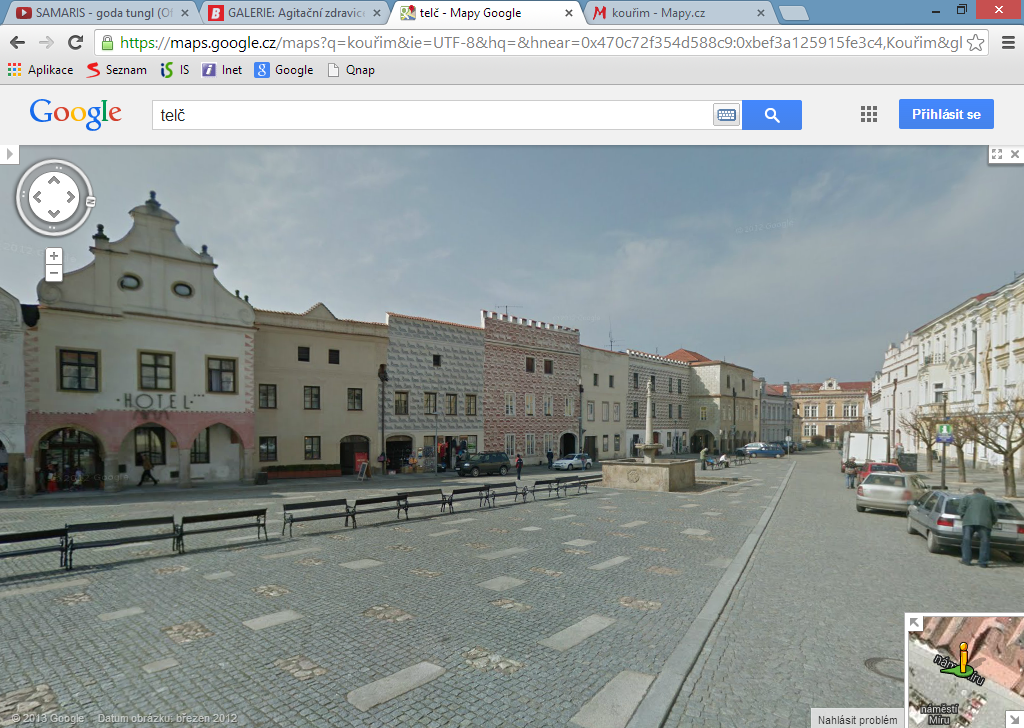 Obytné stavby
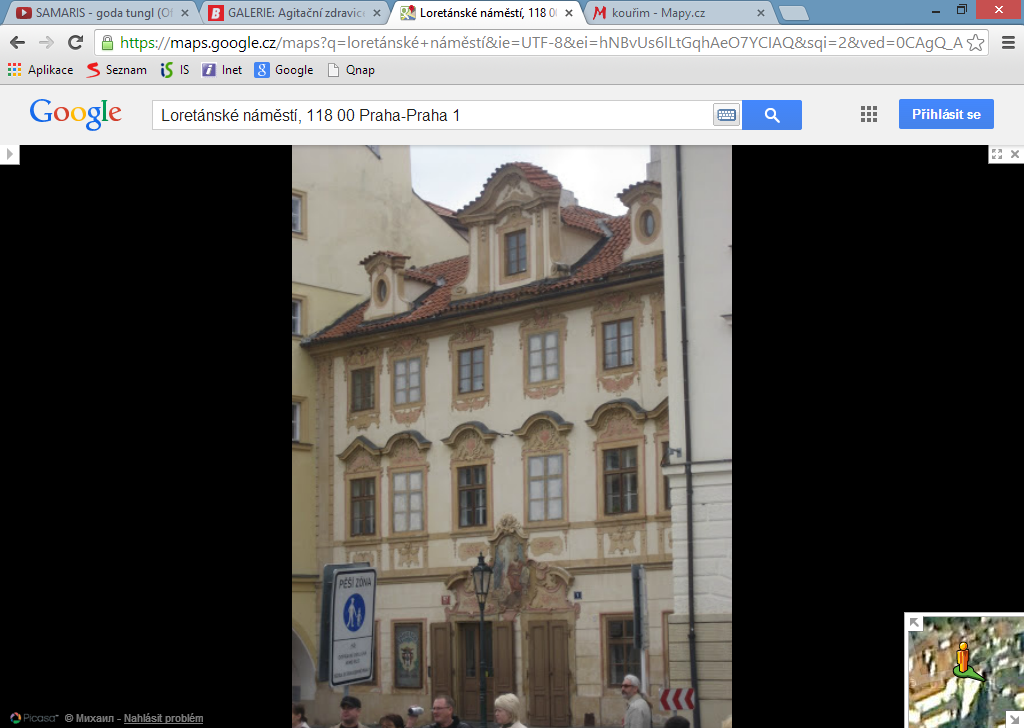 Zděné
Barokní (U černého vola)
Rokokové přestavby 
(Louny, U bílého jednorožce)
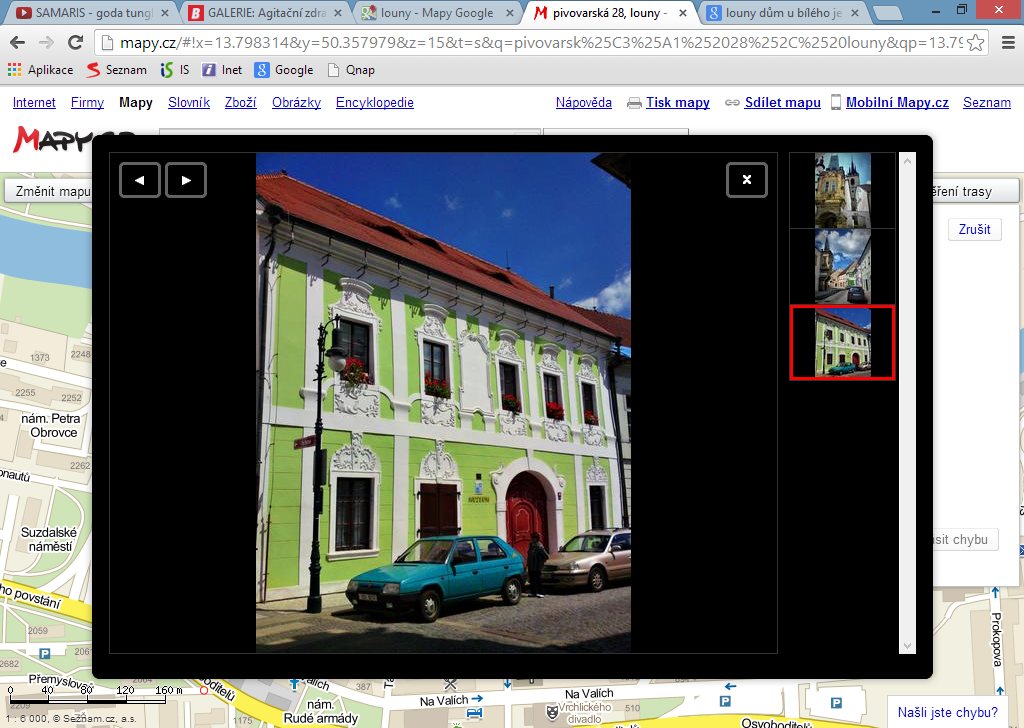 Městská podzemí
Funkce
Sklep
Noční vchod za hradby
Obranná (spíše výjimečně)

Znojmo – 27 km, 4 patra, 40 ha, 14.-15. stol.
Jihlava – 25 km, 3 patra, 5 ha, 14. – 17. stol.
Plzeň – 17 km, 16. stol.
Atd.
Stavební a zdobné prvky
Alegorie, arkáda,  arhivolta,  arkýř, atika
Bosáž, cimbuří, čuček, došek, edikula, chrlič, feston
Kabřinec, konzola, krakorec, kružba,  lizéna (nemá hlavici ani patku)
Lodžie, lomenice, luneta, nika, ostění
Pavlač, pilastr, portál, prevet (arkýřový záchod na krakorcích)
Sedile, sgrafito
Šindel, štuk, táflování (interiérový dřevěný obklad)
Voluta

Domovní znamení
Veřejné stavby
Radnice
Škola
Špitál
Pošta
Vězení
Pranýř
Katovna
Věž
Radnice
Brno
Rychta 1304 – Stará radnice 1373
Praha
1338 instituce Staroměstské radnice (dům je starší)
1380 přistavěna věž
1. vlna - do r. 1400 radnice v královských městech
2.vlna - během 16. stol. Radnice v poddanských městech
Tábor
3. vlna - pol. 17.stol. přestavby radnic po třicetileté válce
4. vlna – přelom 18. a 19. stol. – josefínské reformy, byrokratizace veřejné správy
Škola
Středověké školství
Církev
Koleje
Výuka probíhala v knihovnách, bytech mistrů, kaplích či skriptoriích
Univerzita
Renesanční školství
1434 utrakvističtí kněží ve městech obnovovali školy
Barokní školství
Jezuité
Jednotný způsob výuky
Piaristé, voršilky
Další veřejné stavby
Špitály
Původně při klášterech (ubytování, strava, ošetření)
Ve městech - péče o starší městské úředníky, řemeslníky, zchudlé a mrzáky
Rozvoj po třicetileté válce
Pošta
Ferdinand I.
Thurn-Taxis, Paar (1622)
1722 převzala poštu komora (Karel VI.)
Od 1740 dillegence – vozy k přepravě osob
1743 zákaz vozit poštu formanům
Církevní stavby
Chrám
Klášter
Fara
Morový sloup
Hřbitov
Technické stavby
Vodovod
Kašna
Cesta
Silnice
most
Hospodářské stavby
Řemeslnické dílny
Krám
Manufaktura
Mlýn
Krčma
Lázeň
Hampejz
Jatka
Ungelt
Lékárna
Mincovna
Opevnění
Hradištní val
Městské hradby
Věž
Brána
Hláska
Urbanismus městských jader
16. 6. 1894 zemské místodržitelství – stanovení závazku pořízení regulačního plánu do 10 let
1895 regulační plán Olomouce
Camillo Sitte
1843 - 1903
Stavba měst podle uměleckých zásad (1889)
Kritika Ringstrasse
1894 nepřijat na místo profesora na Akademii výtvarných umění
Uvolnění středu
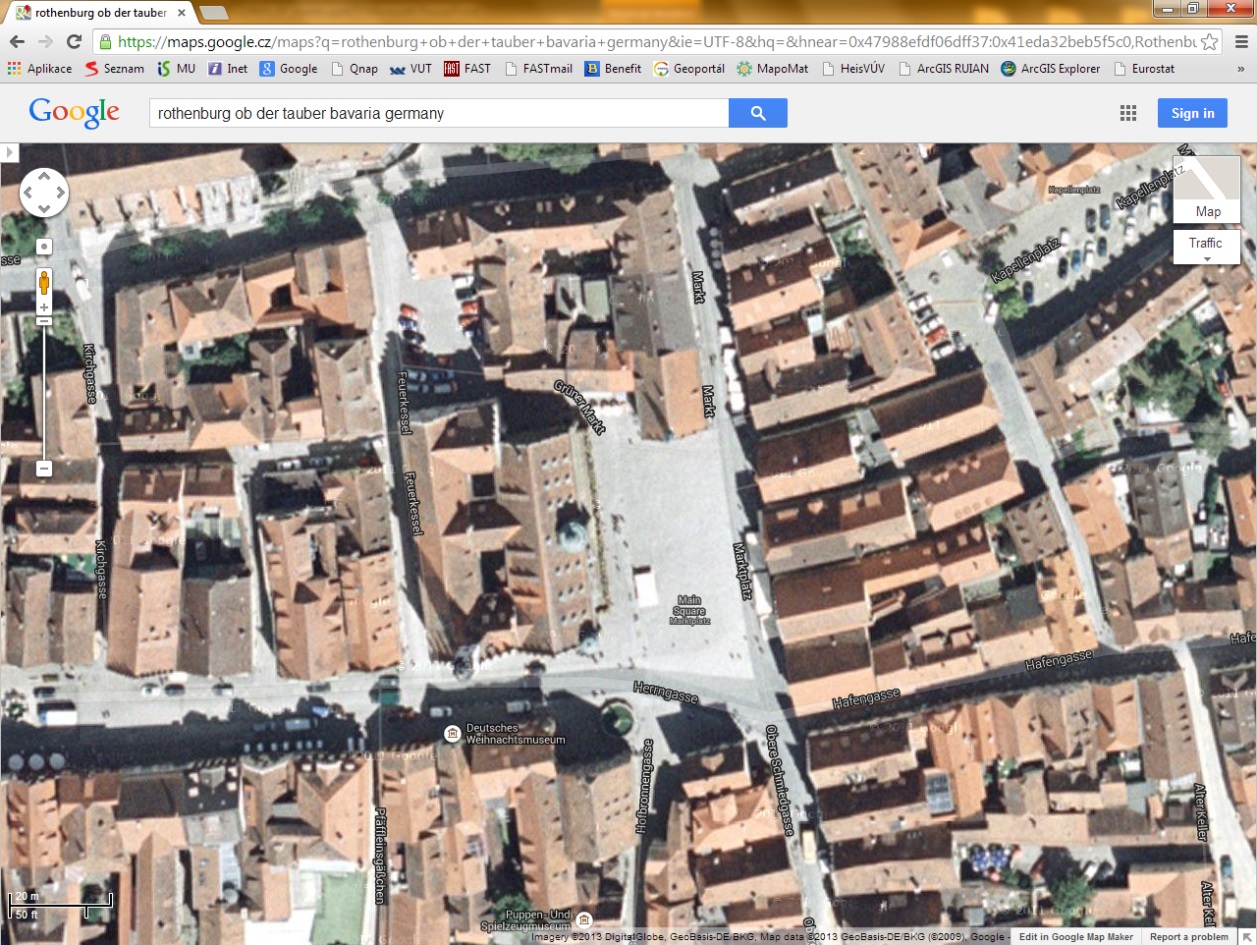 Rothenburg ob der Tauber
Marktplatz
Norimberk
Hauptmarkt
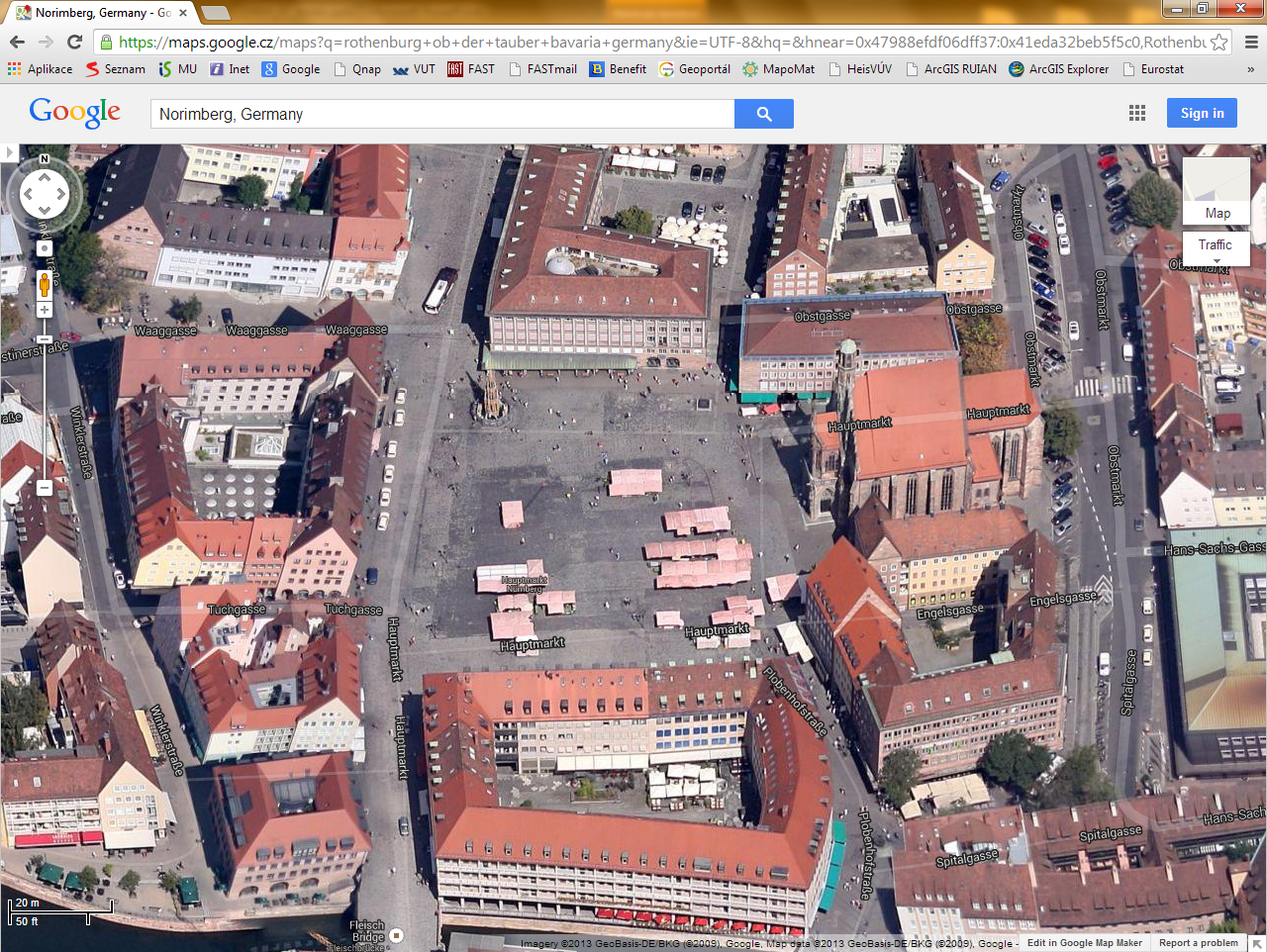 Umístění katedrál
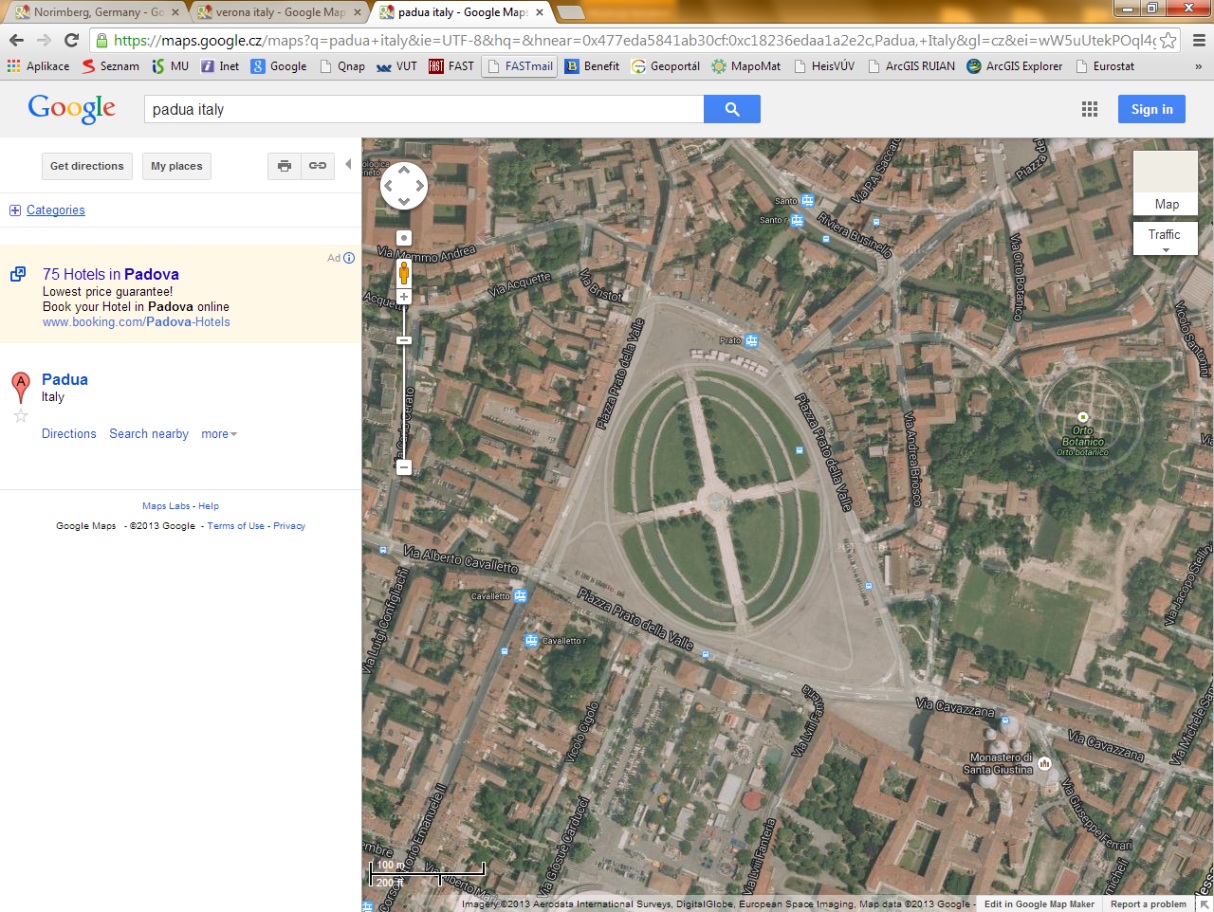 Padova
S. Giustina
Verona
S. Fermo Maggiore
S. Anastasia
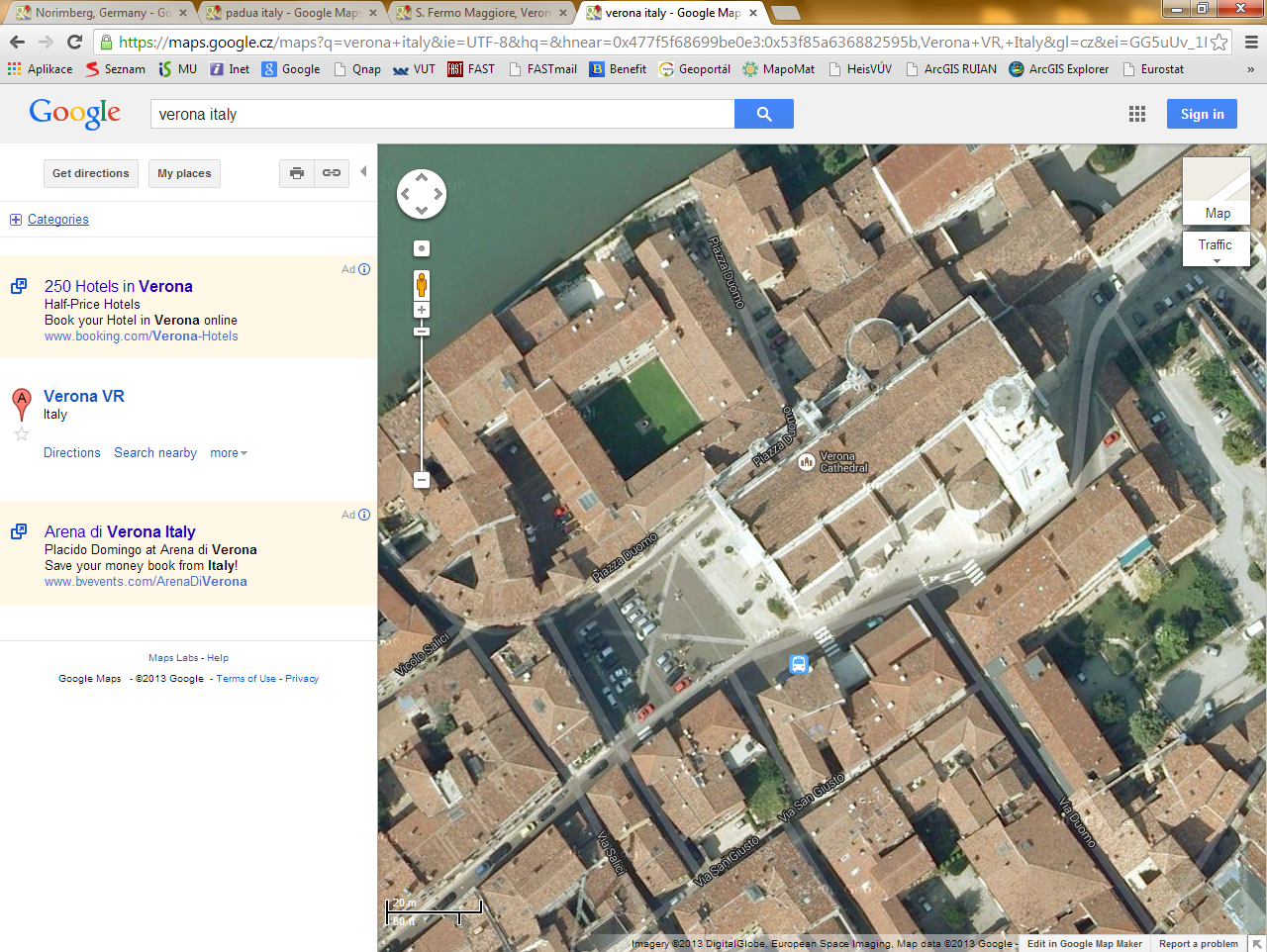 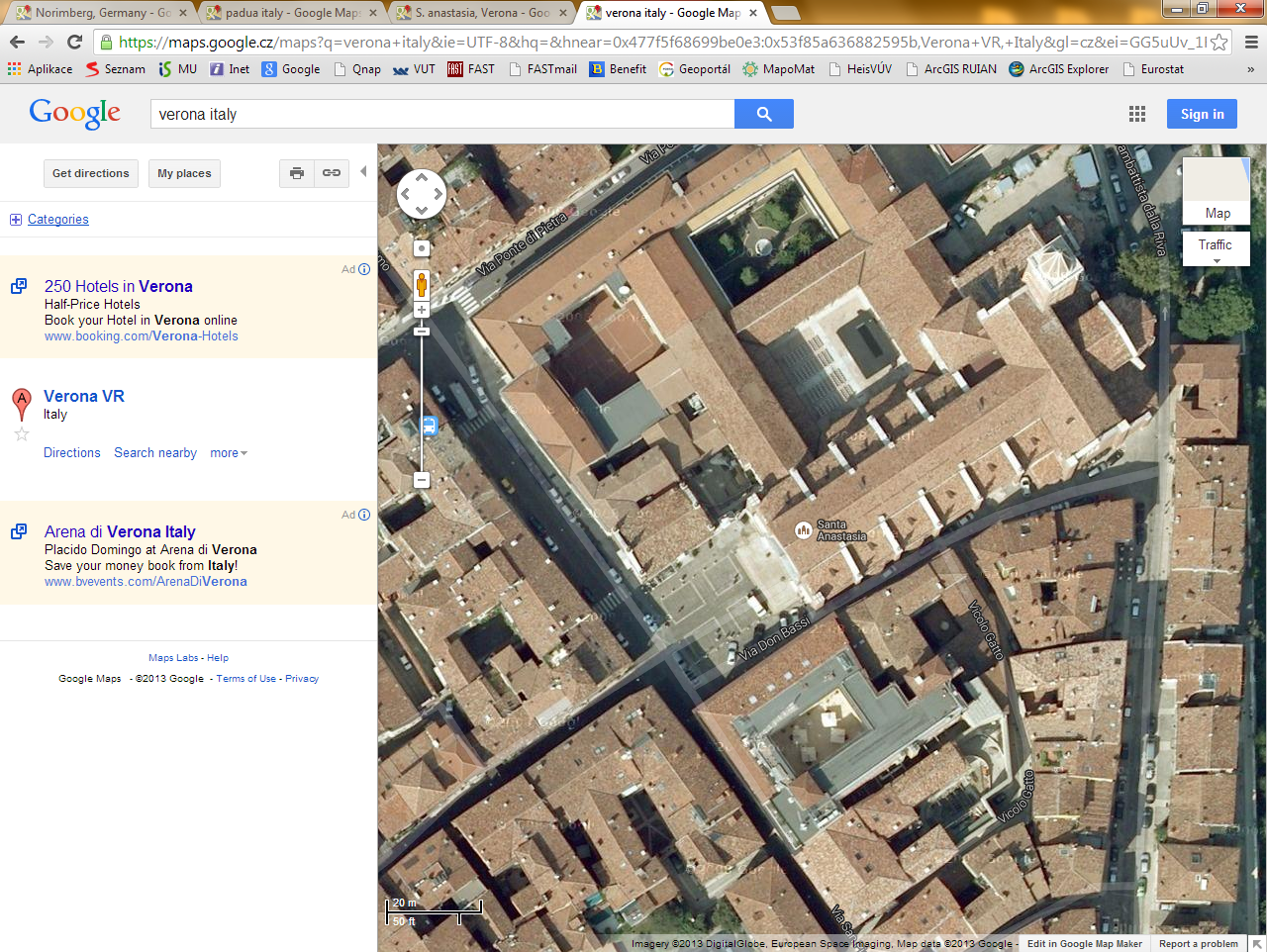 Umístění katedrál v zástavbě - Řím
255 kostelů (přelom 19. a 20. stol.)
Na jedné straně přistavěno
41 kostelů
Na 2 stranách
96 kostelů
Na 3 stranách
110 kostelů
Ze 4 stran
2 kostely
Volně stojících
6 kostelů
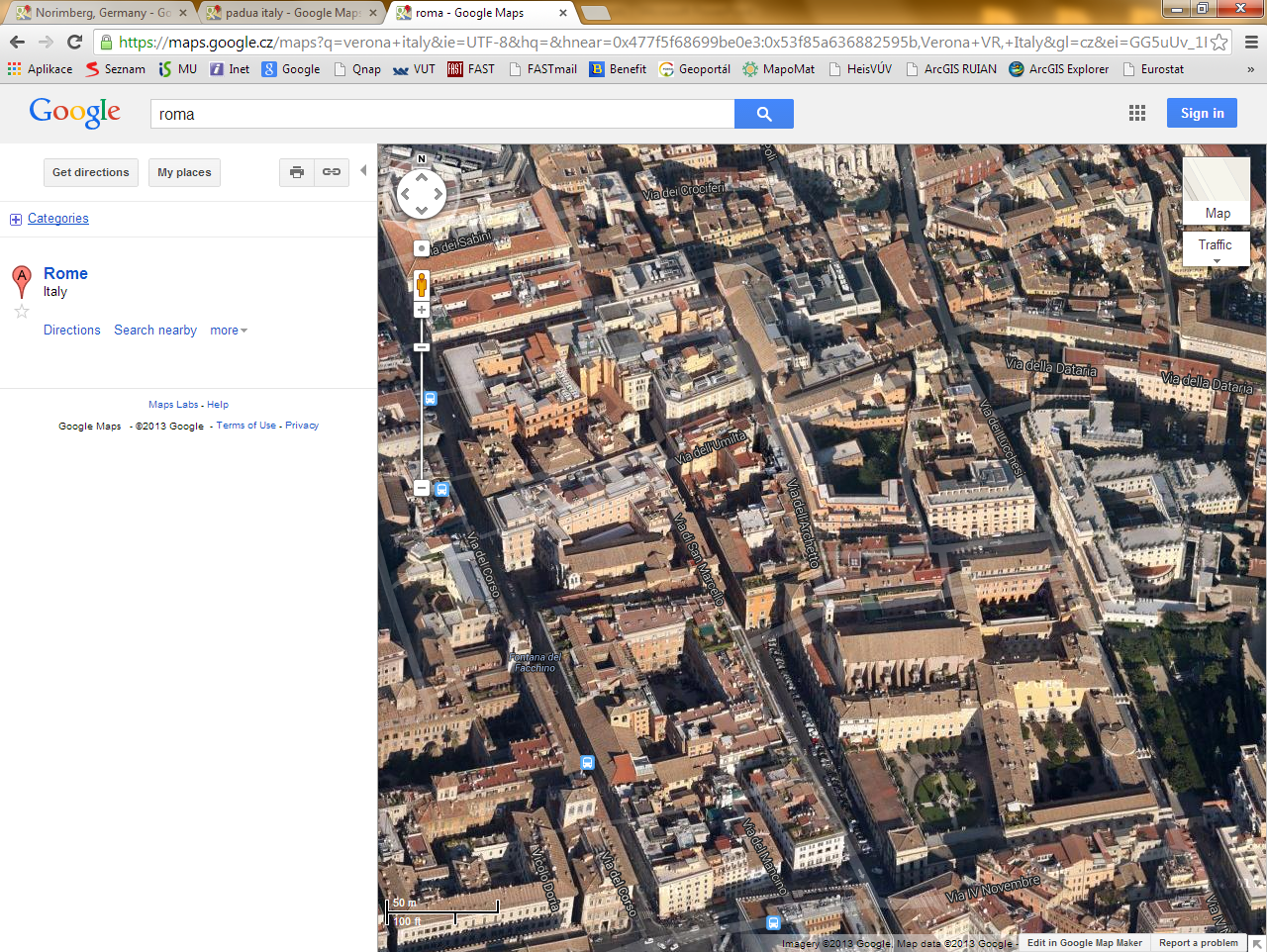 Brno
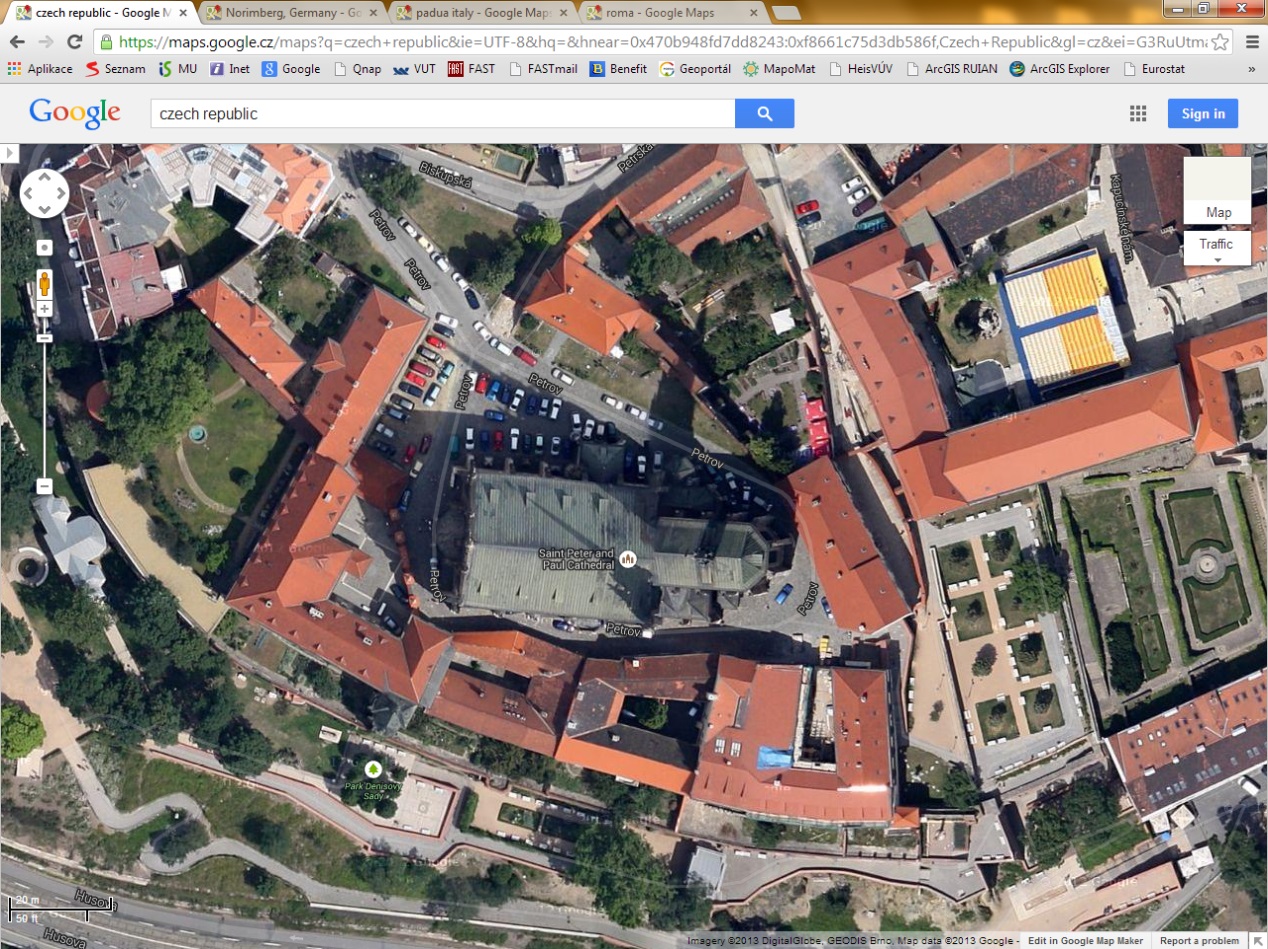 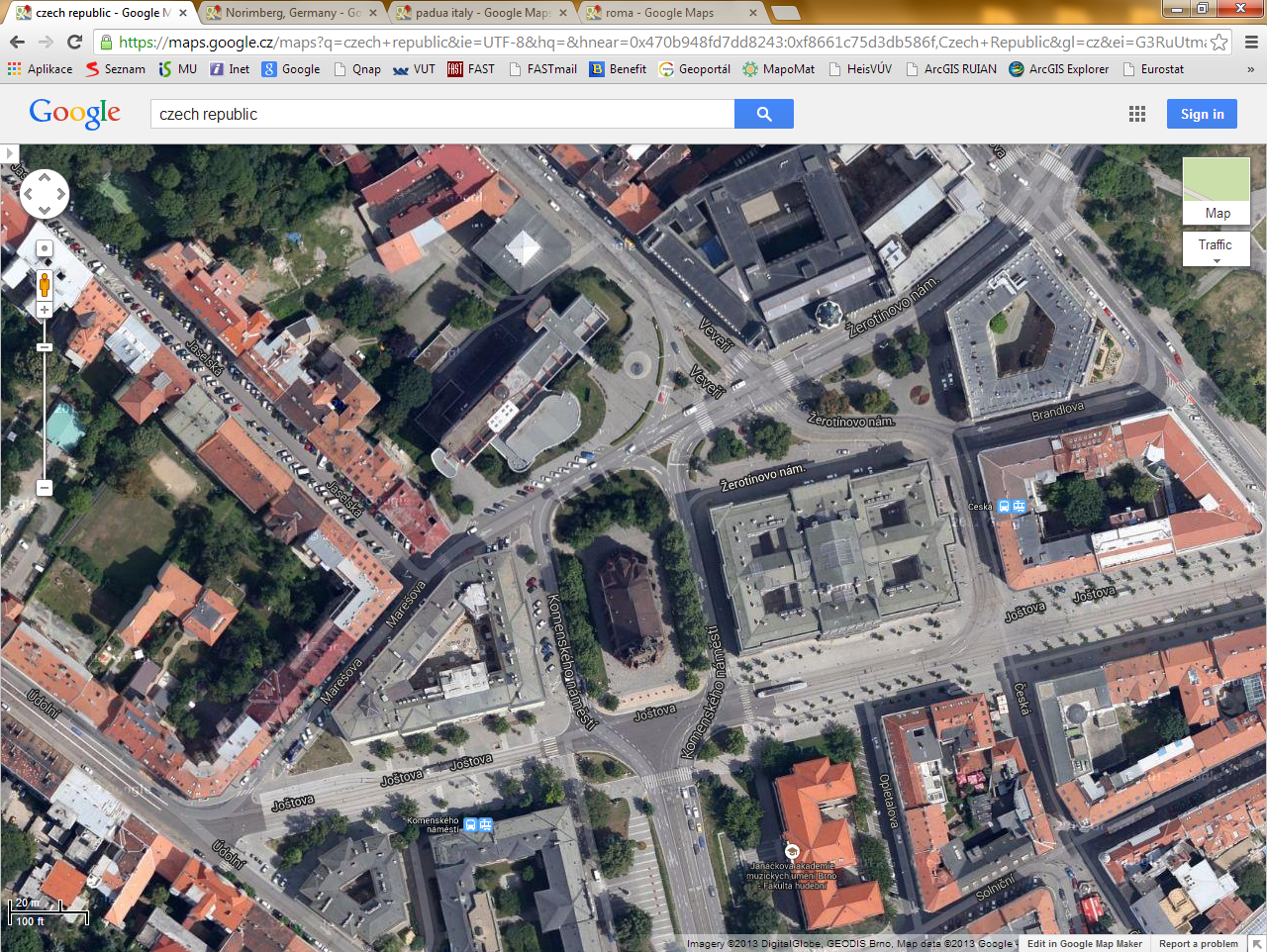 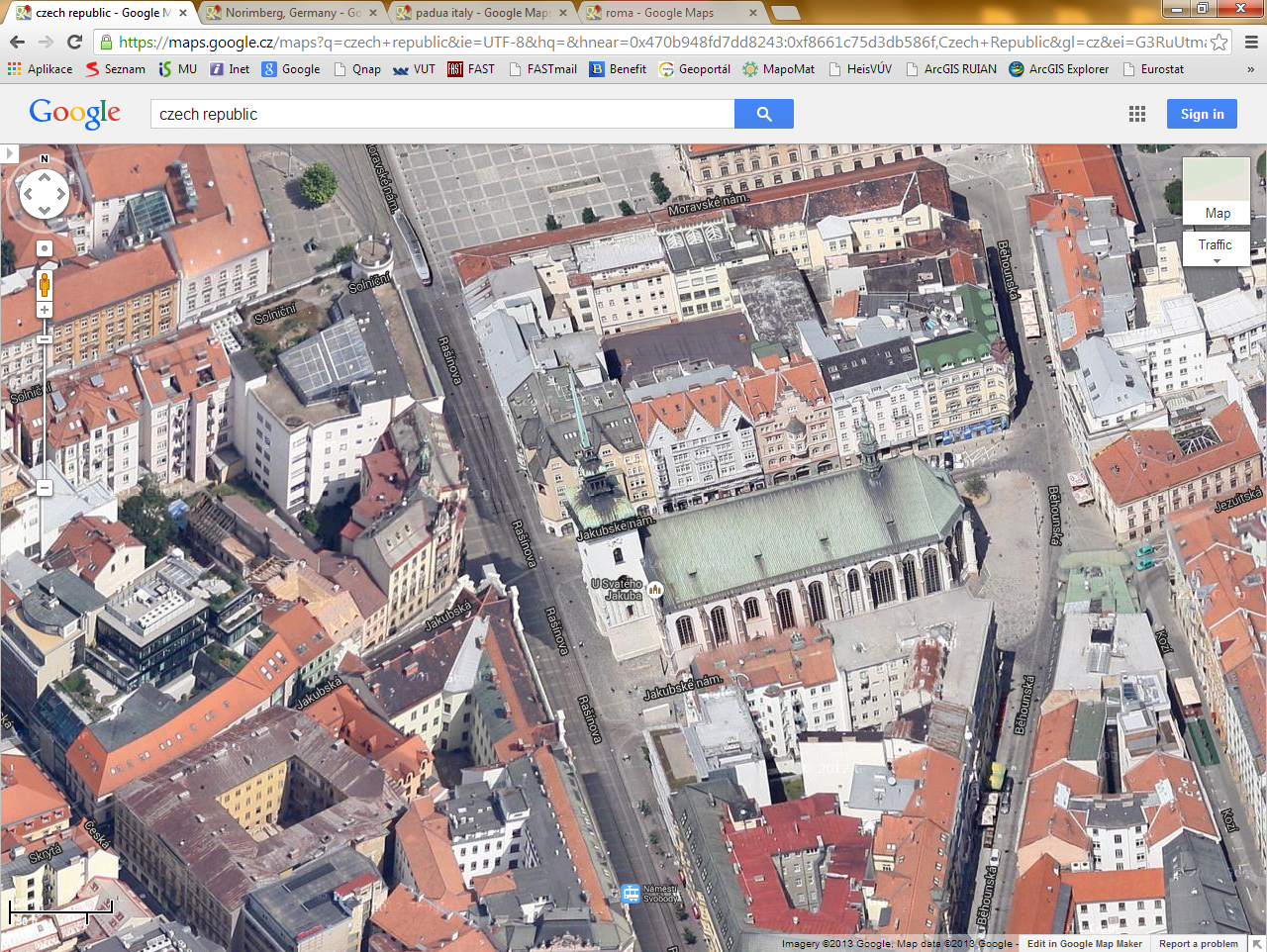 Uzavřenost náměstí
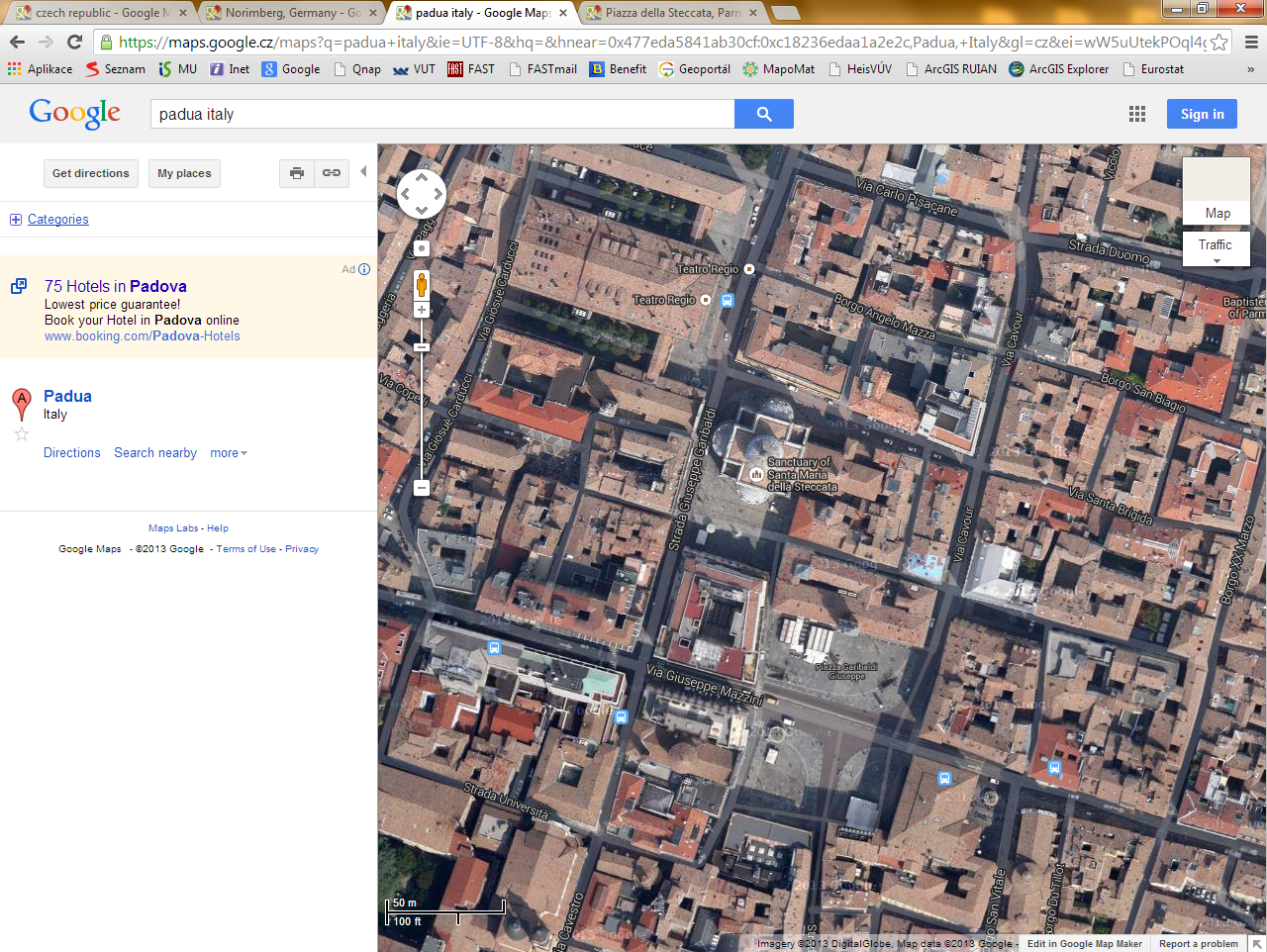 Parma
Piazza della Steccata
Piazza Garibaldi Guiseppe

Brána, portikus, loubí
Vysoké Mýto
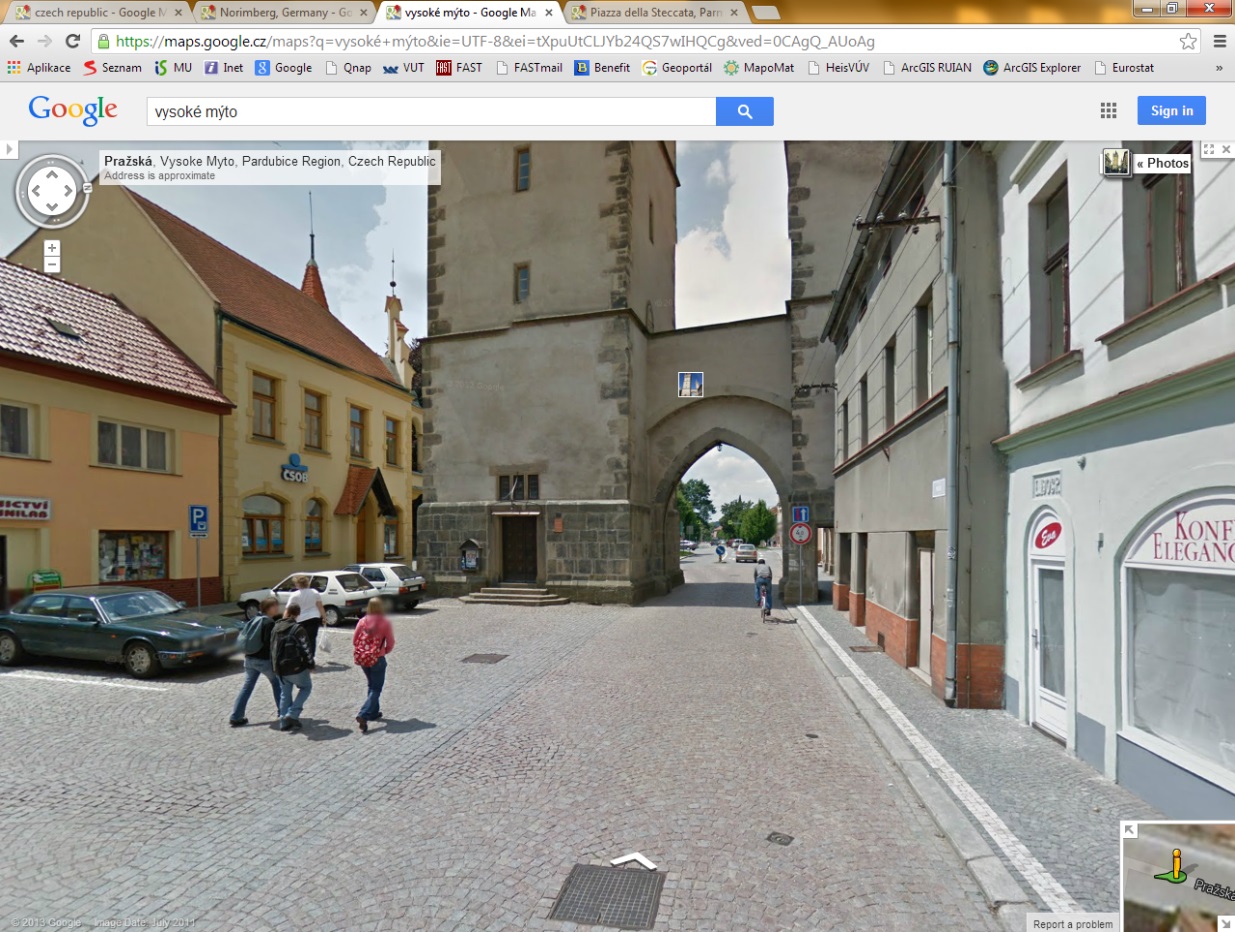 Uzavřenost náměstíNávaznost ulic
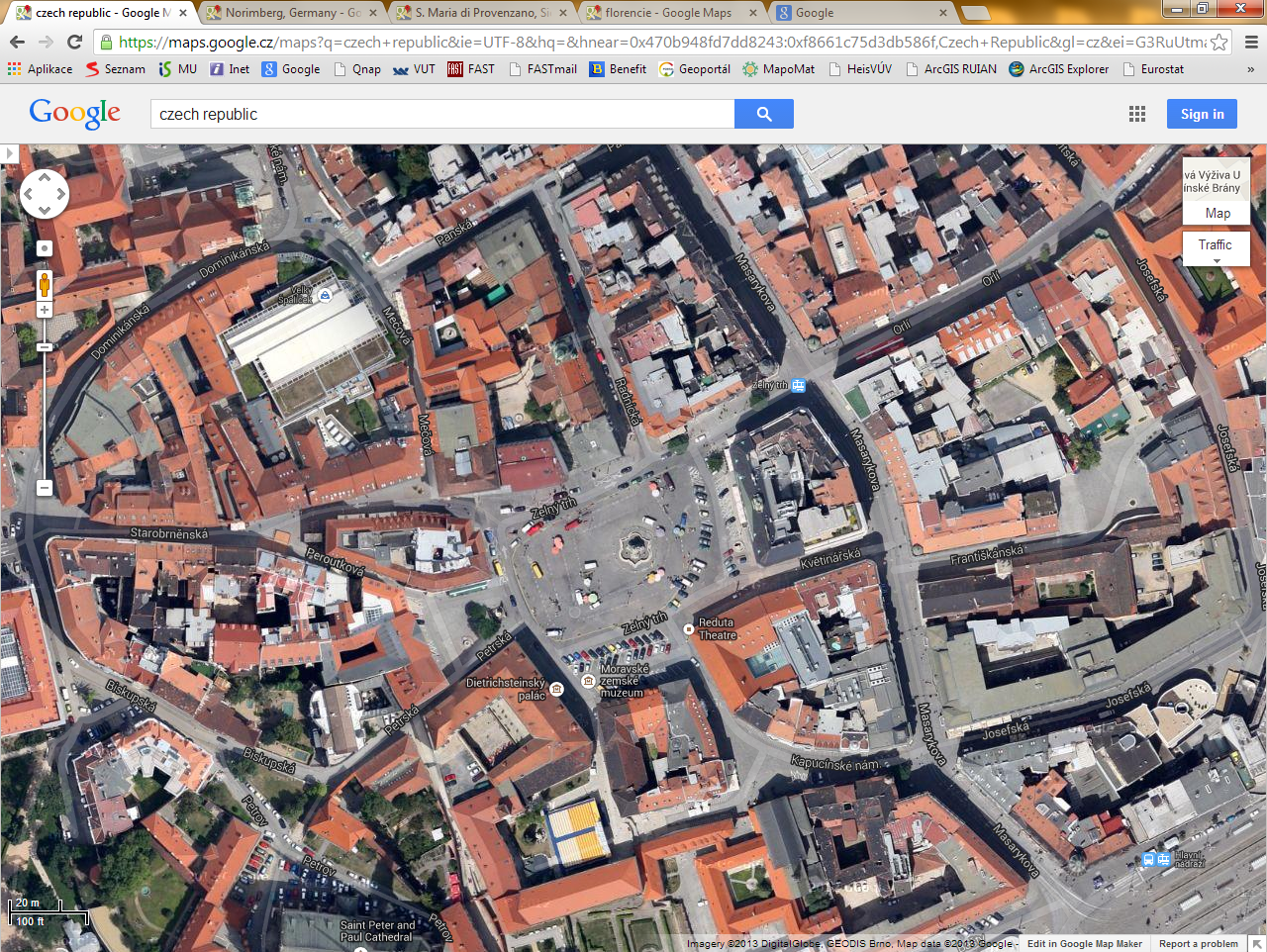 Brno
Zelný trh
Bjornsnovy sady
(Univerzitní náměstí)
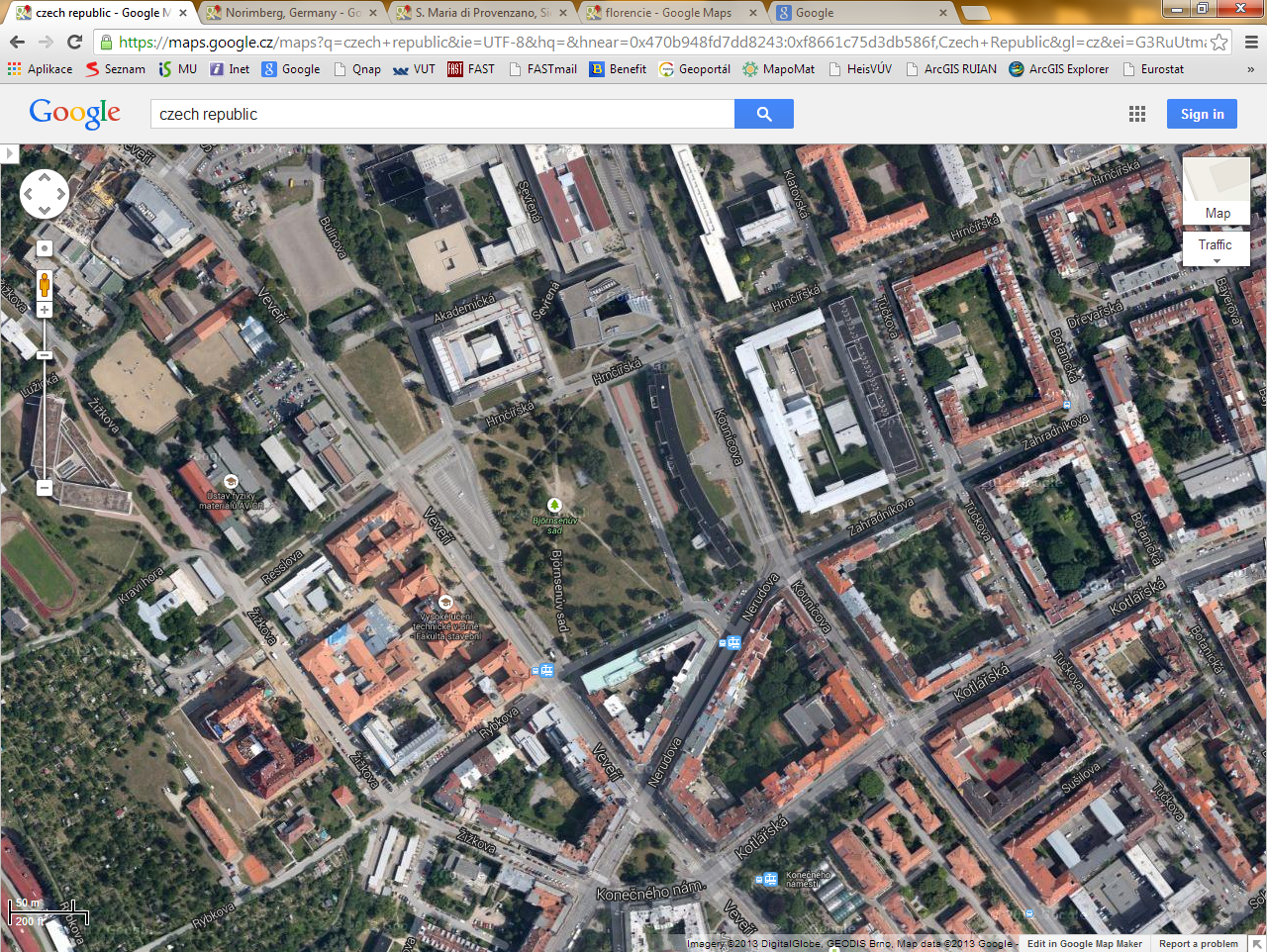 Uzavřenost náměstí
Odraz v industriální architektuře
Vlněna
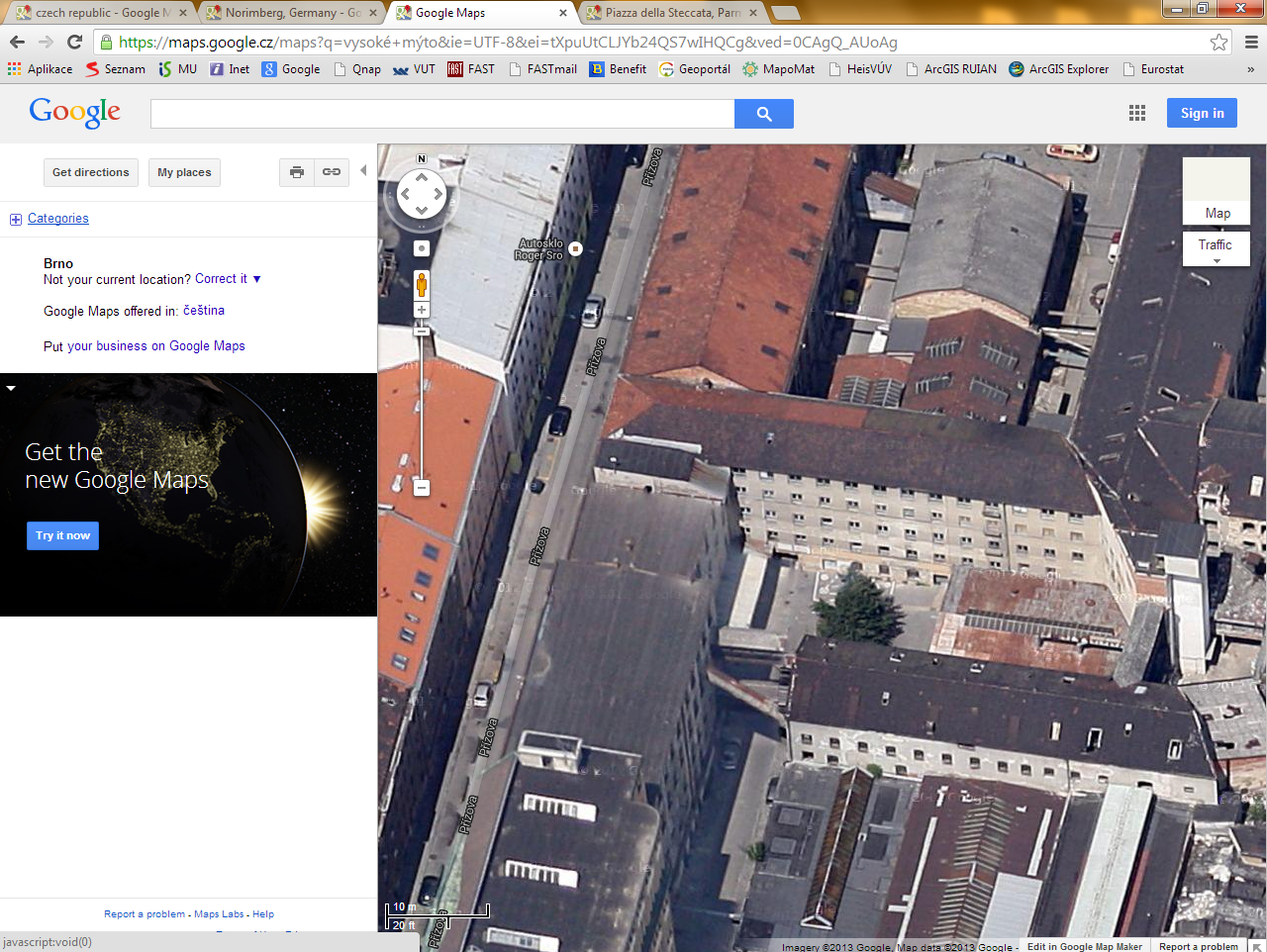 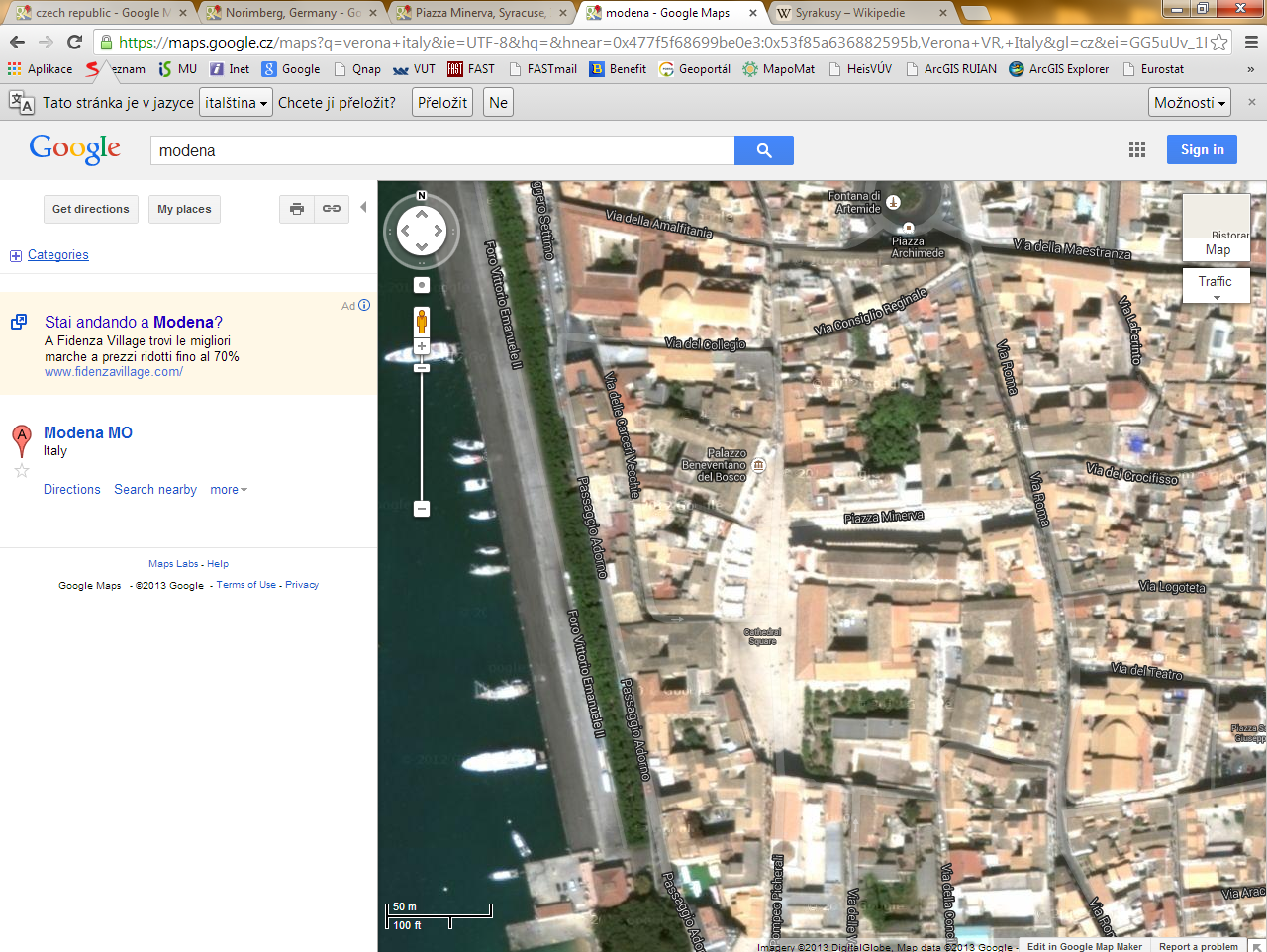 Nepravidelnost náměstí
Syrakusy
Piazza Minerva
Piazza Duomo
Florencie
Piazza S. Maria Novella
Verona
Piazza d´Erbe
Piazza del Signori
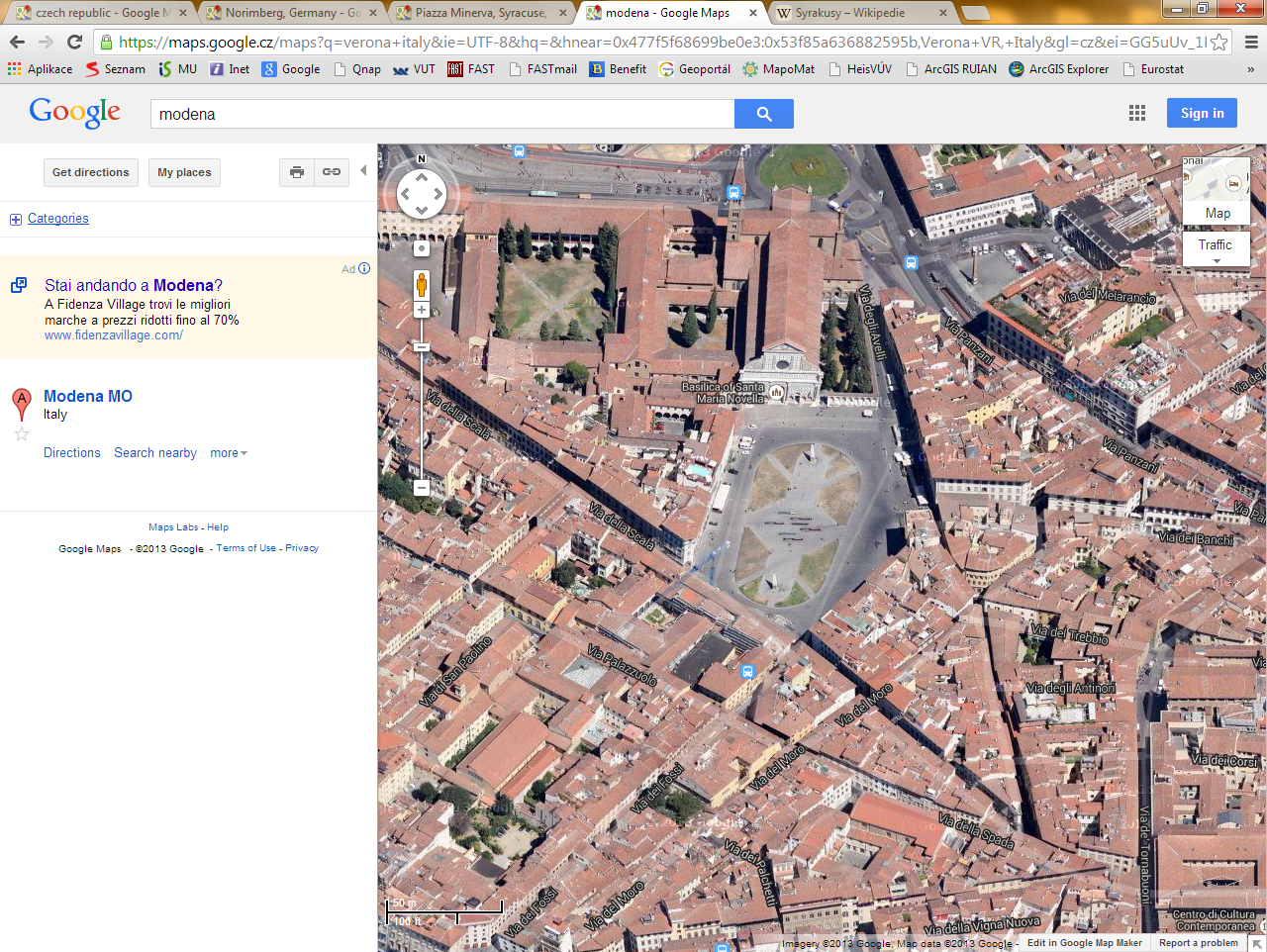 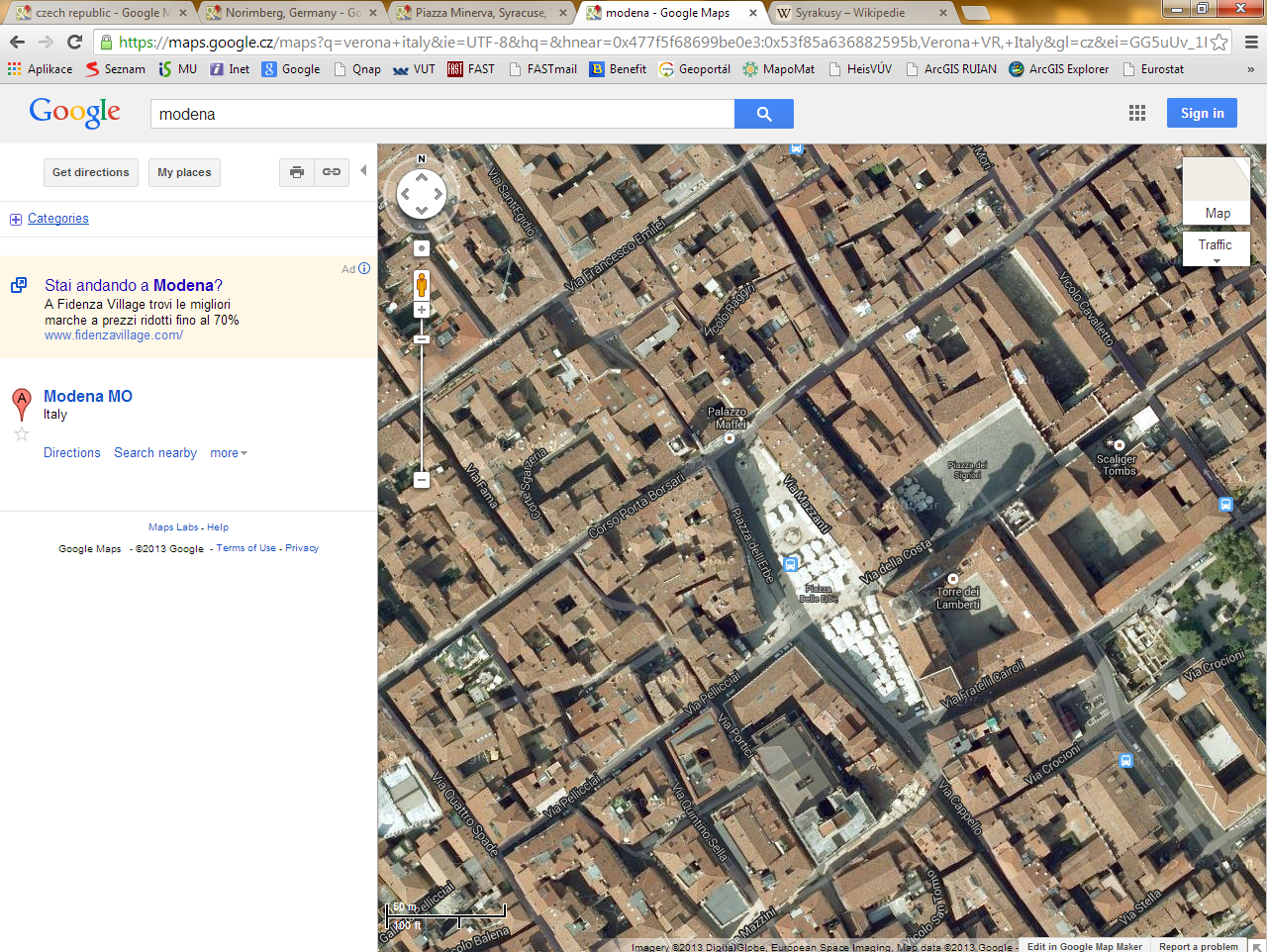 Nepravidelnost náměstí
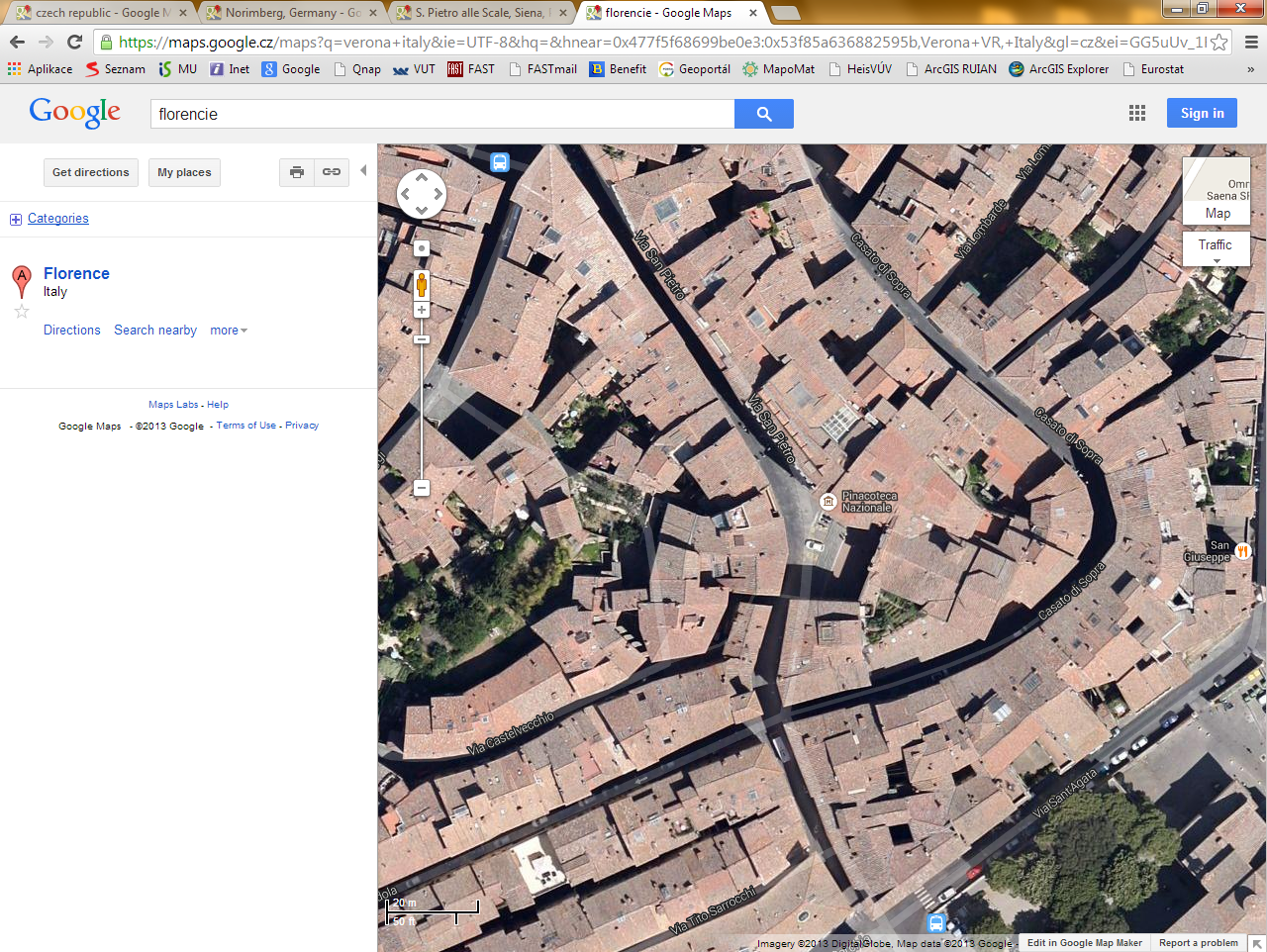 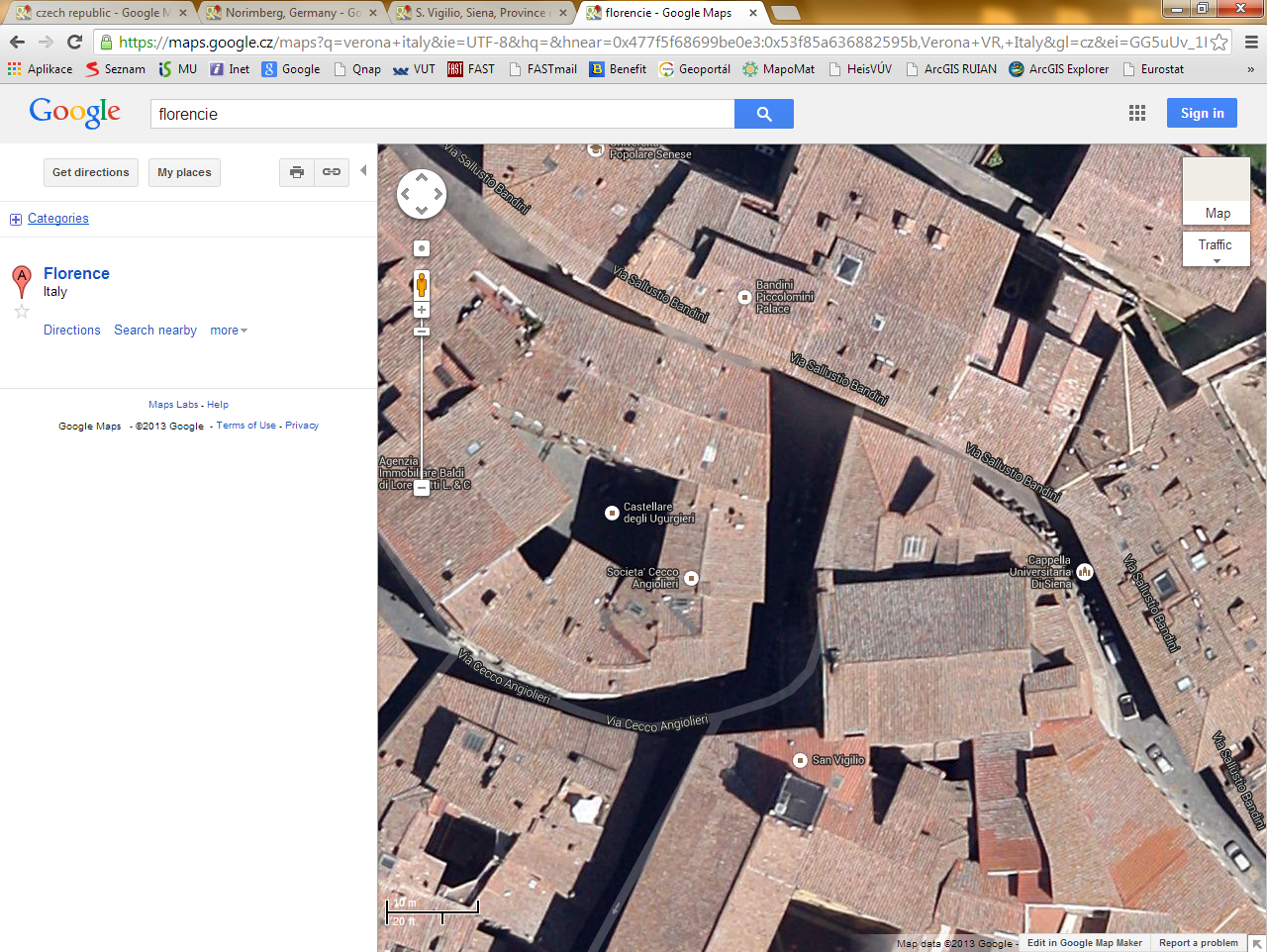 Siena
S. Pietro alle Scale

S.  Vigilio

Via di Abbadia

S. Maria di Provenzano

Via Pantaneto
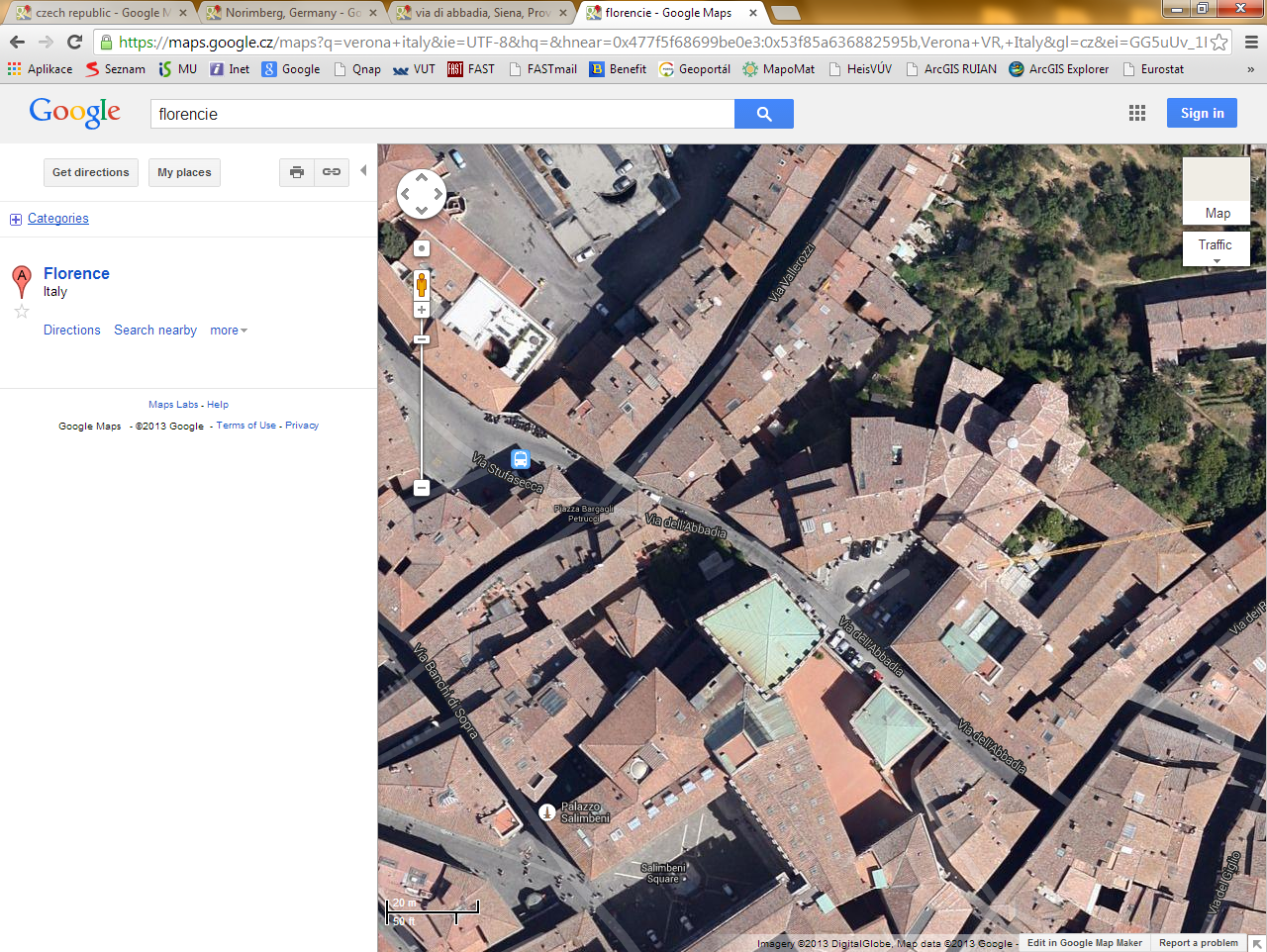 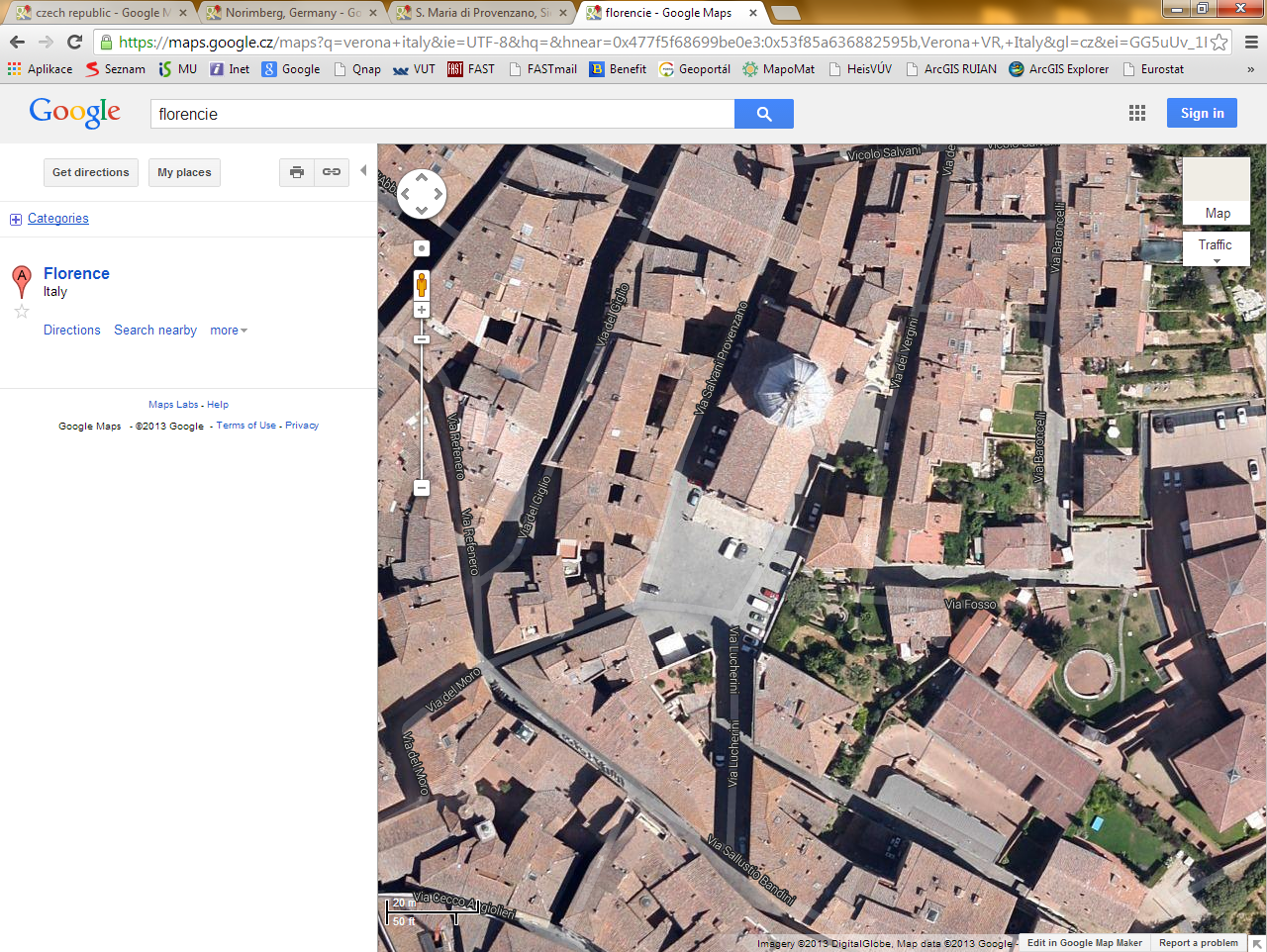 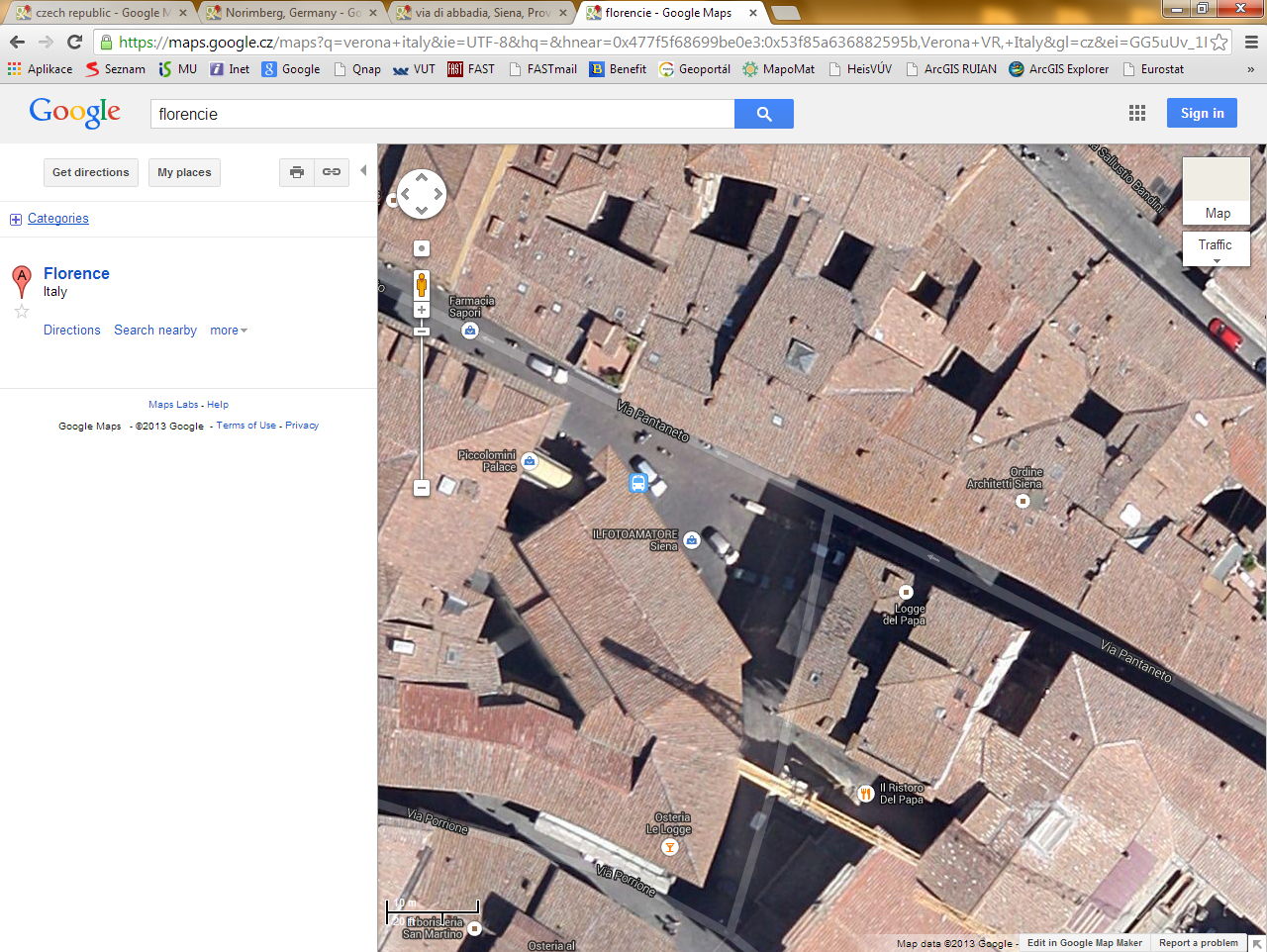 Skupiny náměstí
Modena
Piazza delle Legna
Piazza Grande
Piazza Torre
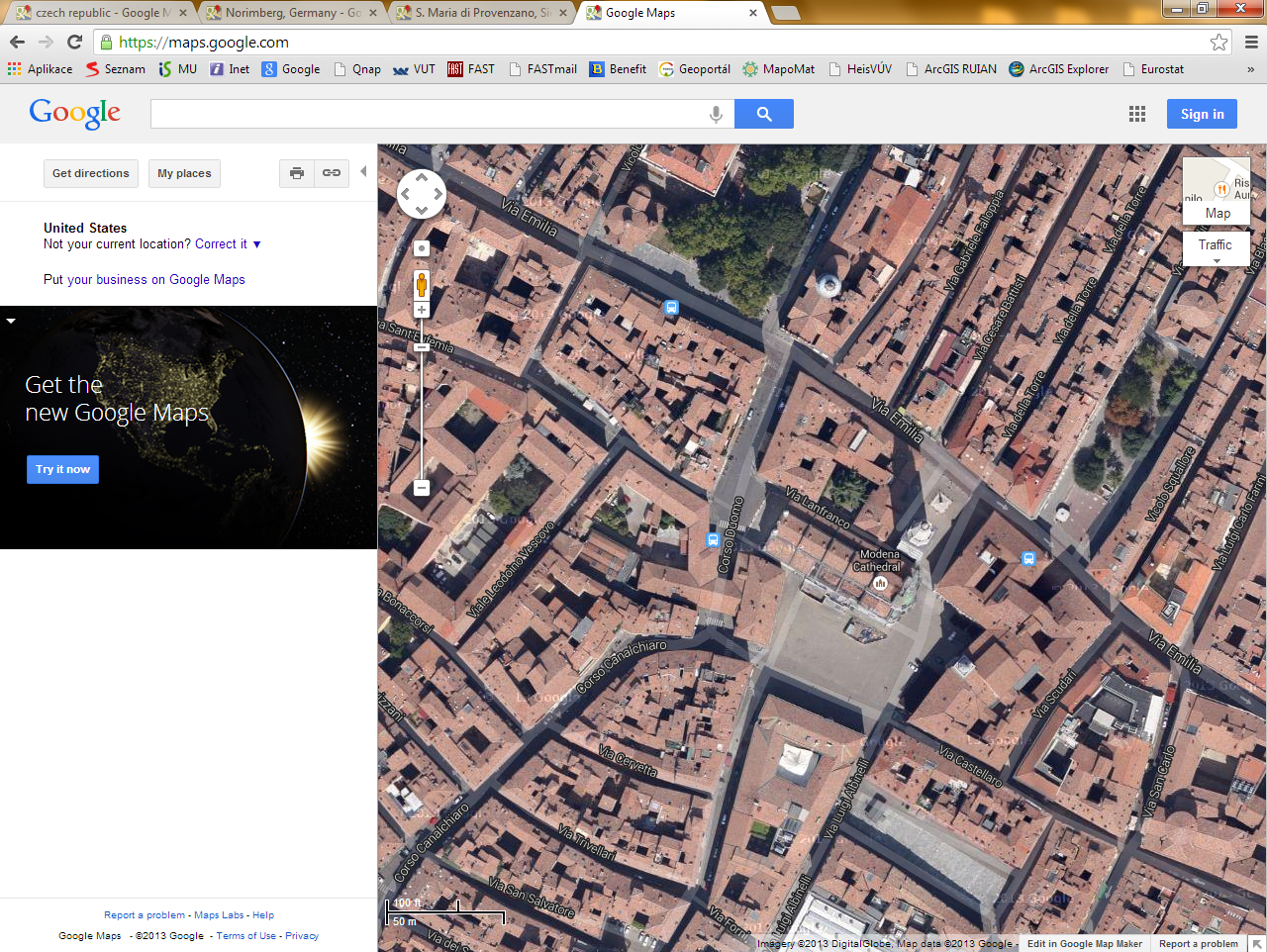